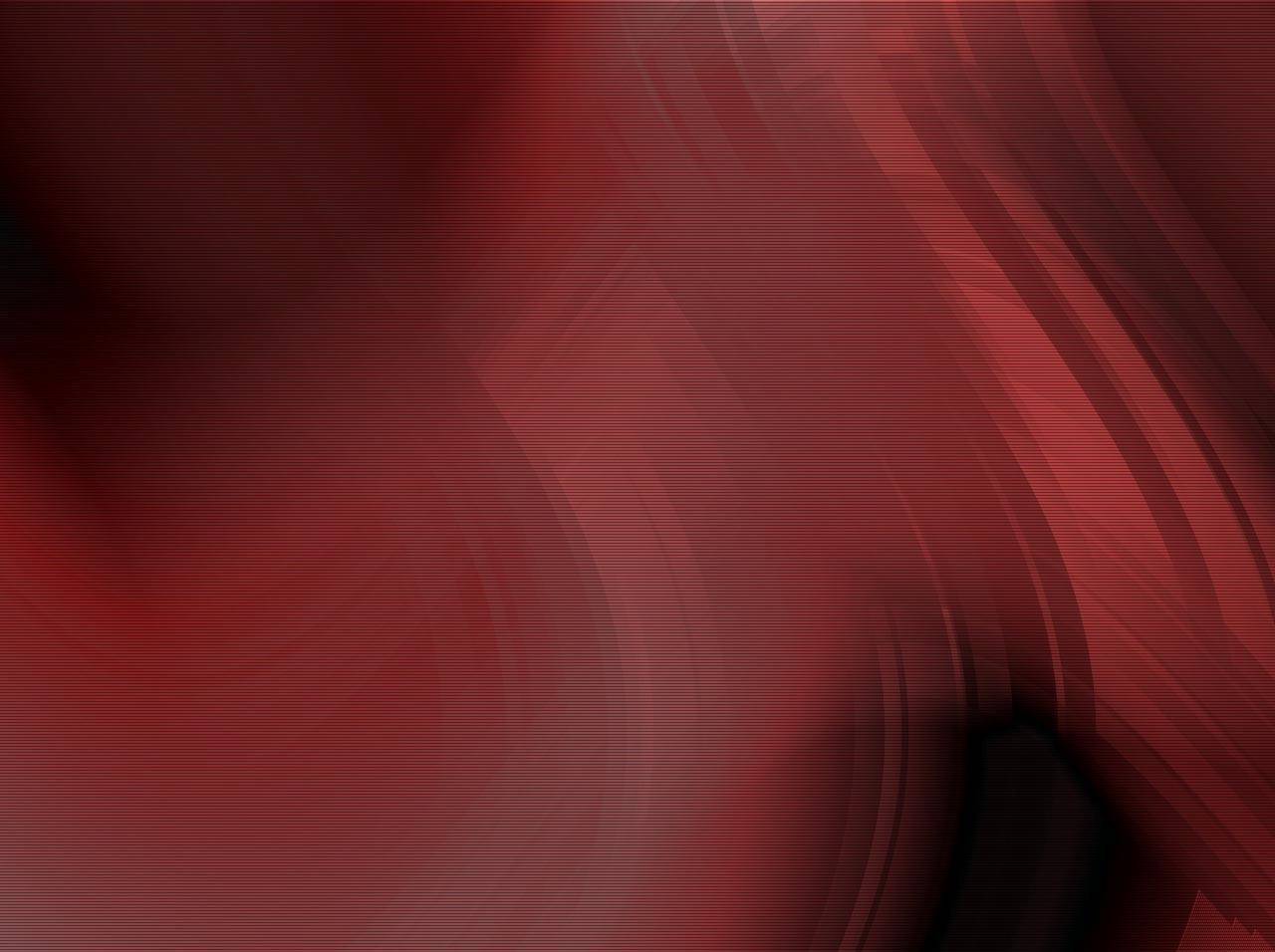 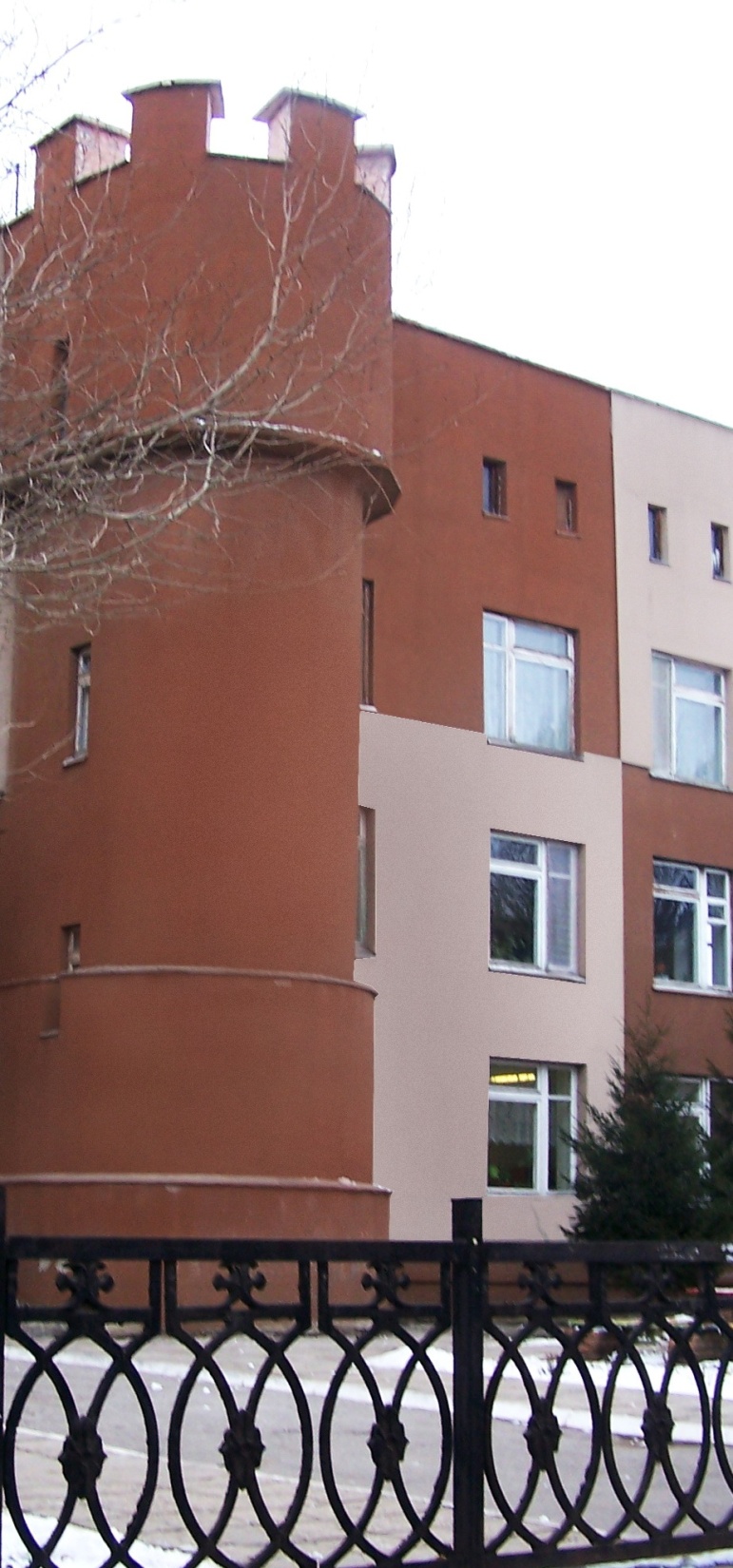 муниципальное бюджетное дошкольное 
образовательное учреждение
«ЦЕНТР РАЗВИТИЯ РЕБЕНКА – 
ДЕТСКИЙ САД №455»
городского округа Самара 

Россия, 443051 Самара, ул. Свободы, д.196 
Тел.:(846)954-28-54, (факс) (846)931-85-64; E-mail: detsad455@mail.ru










Подготовили:  старший воспитатель Иванова Л.В.
                                              педагог-психолог Абрамова О.А.
                                              учитель-логопед Кострыгина Н.В.
Форматы работы по ознакомлению детей дошкольного возраста                 с группой профессий «Человек-техника»
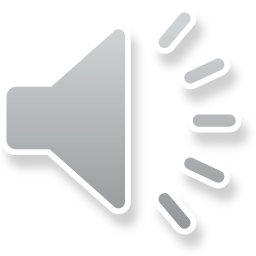 2021
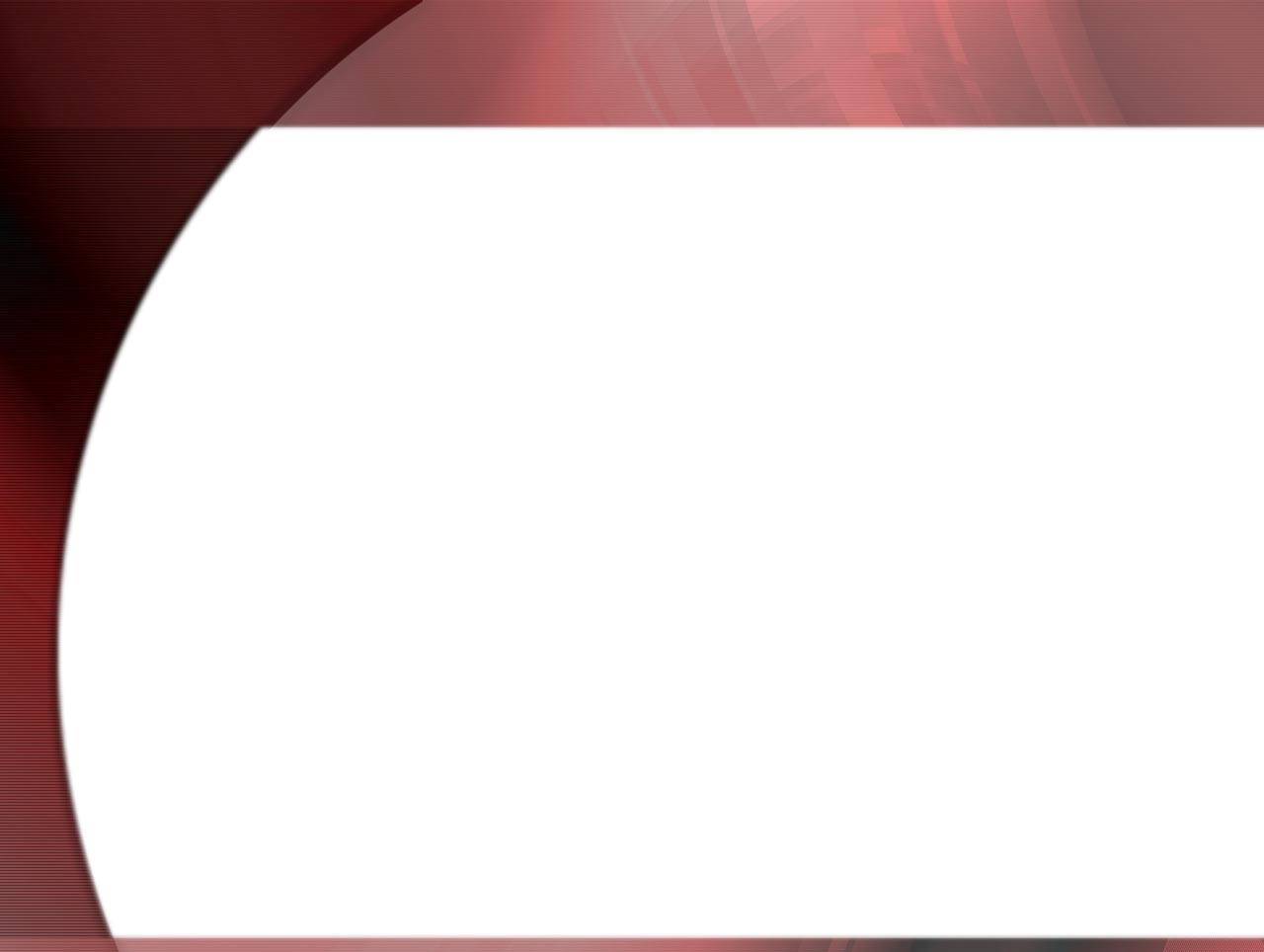 Цель проекта:  Разработка  форматов работы по ознакомлению детей дошкольного возраста с  группой профессий «Человек-техника»
Задачи:
- Изучить проблемно-ориентированный анализ деятельности дошкольных образовательных организаций по ознакомлению с профессиями  детей дошкольного возраста;
- Создать модель методического и организационно-педагогического сопровождения для детей дошкольного возраста по формированию системы представлений о труде взрослых, о назначении и содержании отдельных профессий;
- Создать систему взаимодействия с учреждениями по расширению представлений детей дошкольного возраста с профессиями группы «Человек-техника»;
- Разработать и представить к использованию набор учебно-методических материалов для дошкольников, воспитателей, работников ДОУ, позволяющие реализовывать основную цель проектной деятельности на практике.
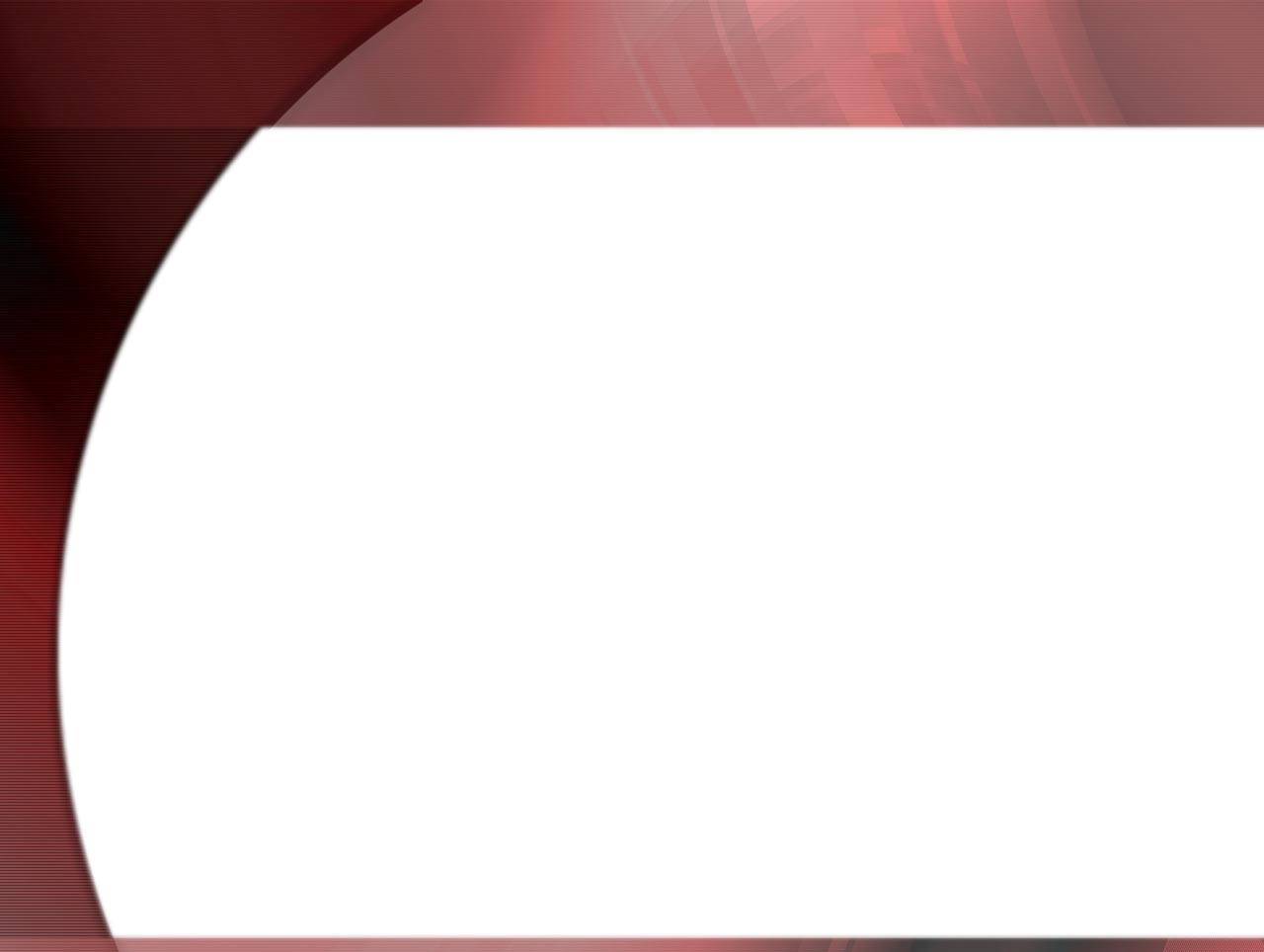 Актуальность
Жизнь ребенка протекает в социокультурной среде нашего микрорайона, в котором превалируют технические профессии (много заводов),  и он ежедневно наблюдает за профессиональной деятельностью взрослых, накапливая впечатления, а затем, в разнообразных видах культурных практик (игре, познавательной и продуктивной деятельности) воспроизводит эти знания. Поэтому,  процесс ознакомления дошкольников с миром профессий и трудом взрослых в нашем ДОУ организовываем с учетом региональных социально-экономических условий.
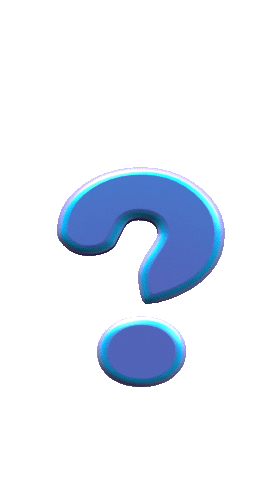 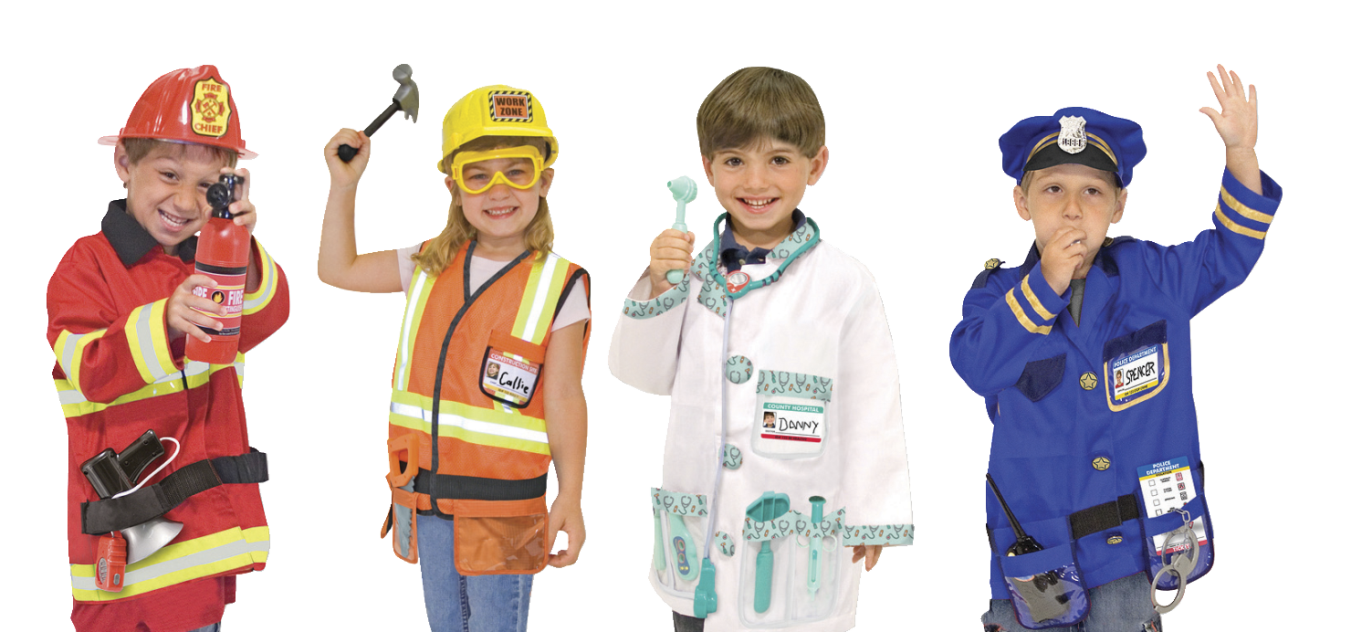 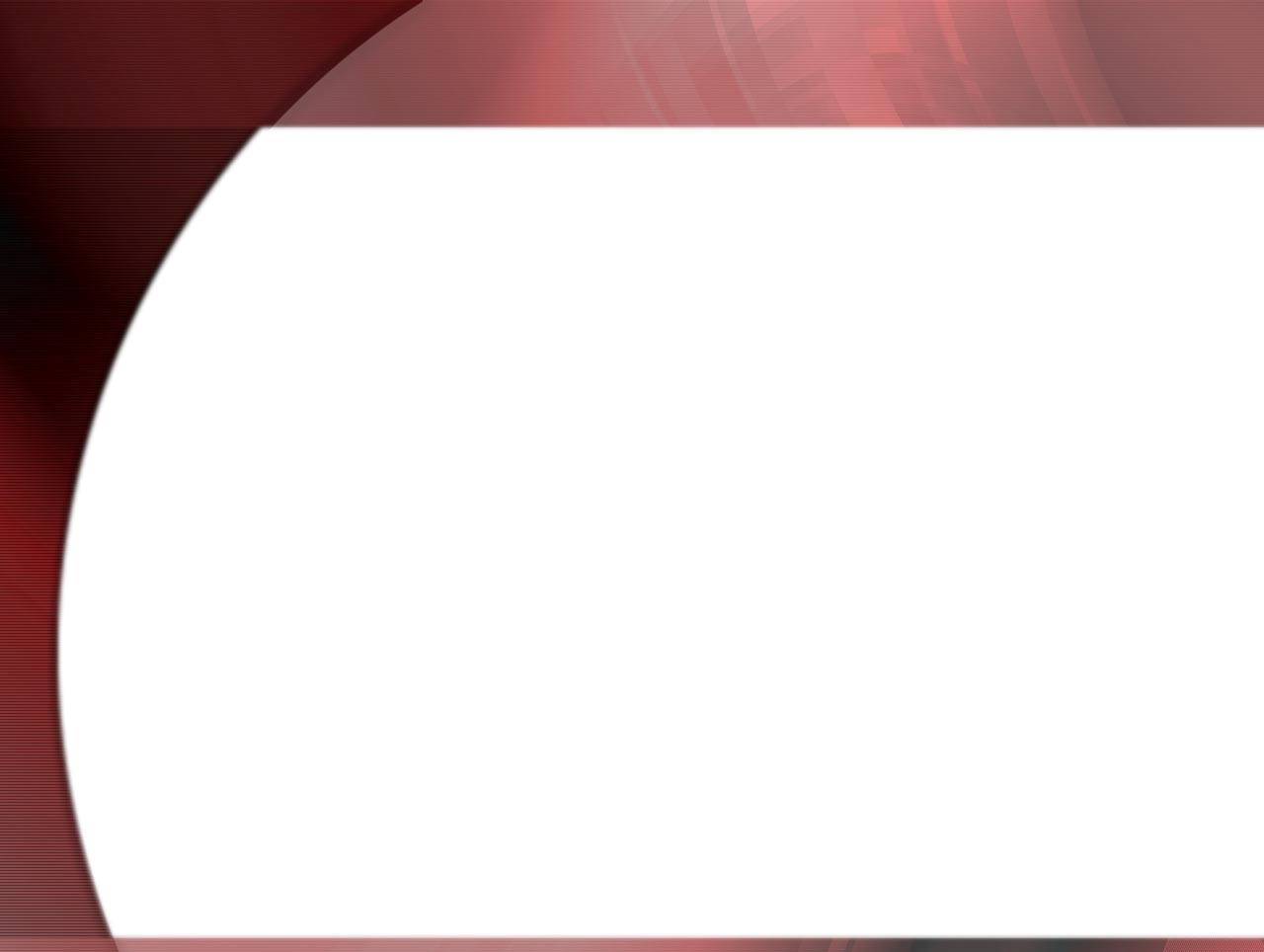 Новизна данного проекта
заключается в комплексном решении задач социально-педагогического направления. Введение в педагогическую практику развивающих технологий и принципиально новых форм работы с дошкольниками  для формирования у детей дошкольного возраста первичных представлений о мире профессий и интереса к профессионально-трудовой деятельности.
Ожидаемые результаты

- Изучен проблемно-ориентированный анализ деятельности дошкольных образовательных организаций по ознакомлению с профессиями  детей дошкольного возраста;
- Создана модель методического и организационно-педагогического сопровождения для детей дошкольного возраста по формированию системы представлений о труде взрослых, о назначении и содержании отдельных профессий;
- Создана система взаимодействия с учреждениями по расширению представлений детей дошкольного возраста с профессиями группы «Человек-техника».
- Разработан учебно-методический материал для дошкольников, воспитателей, работников ДОУ, позволяющие реализовывать основную цель проектной деятельности на практике.
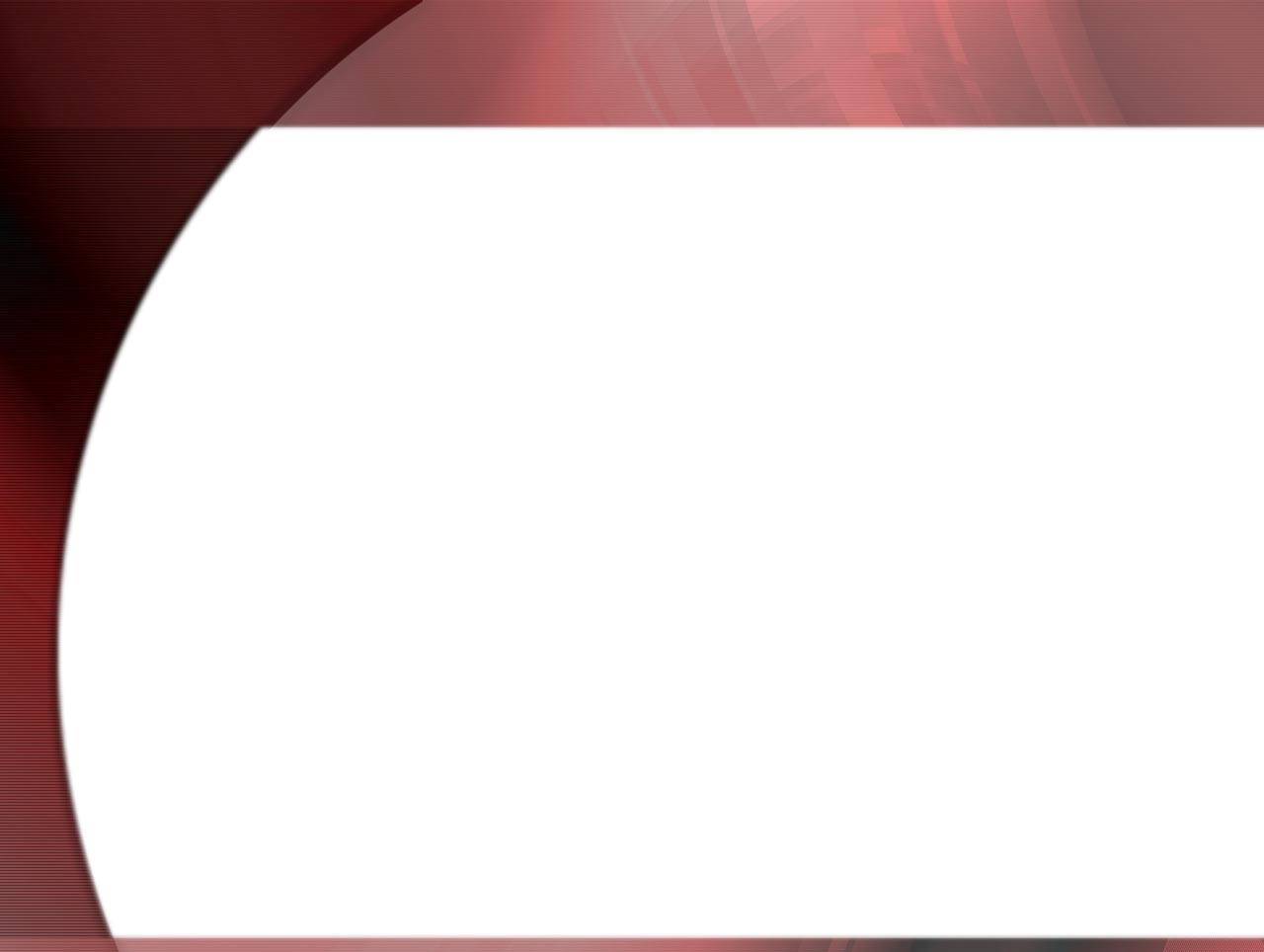 Методические продукты
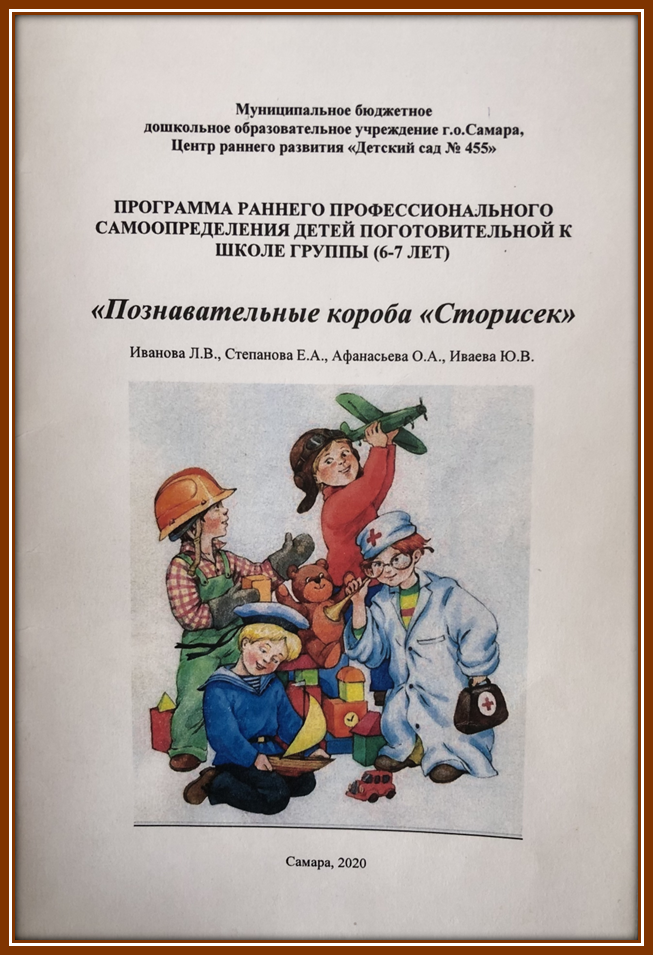 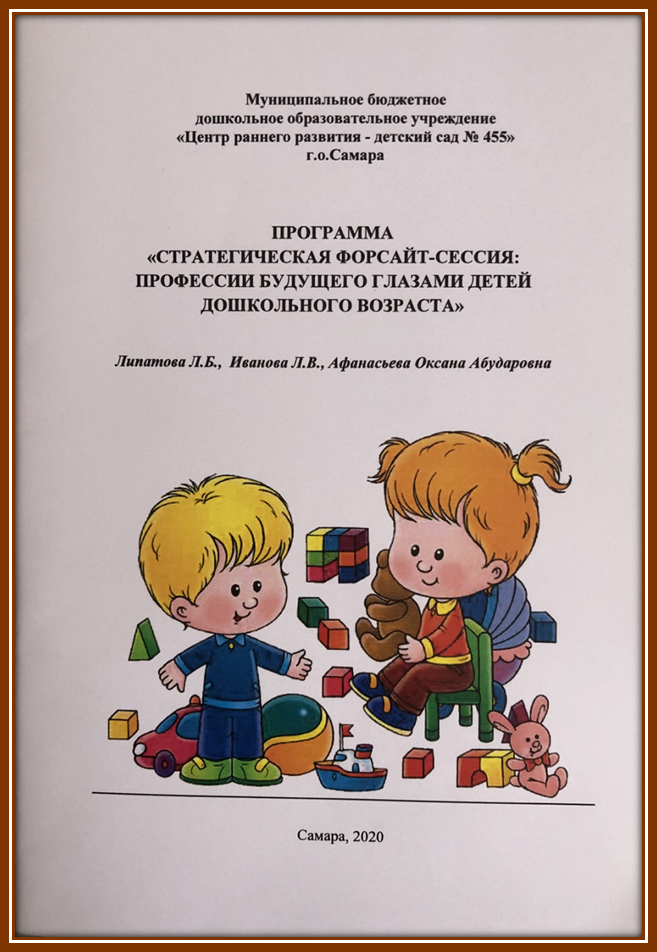 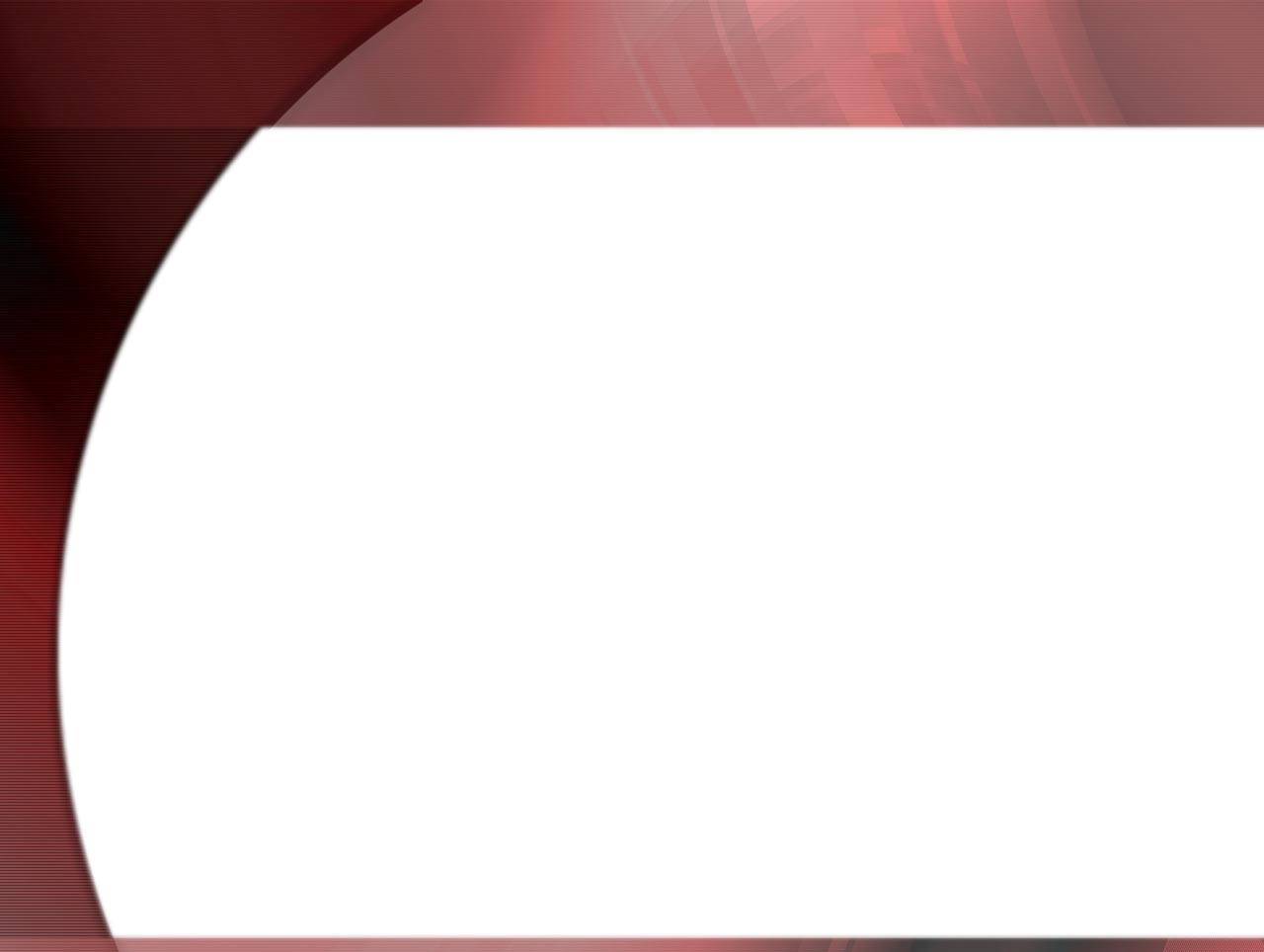 Основой деятельности являются технологии:
«Сторисек»: 
лото «Профессии»;  
изготовление мягкой игрушки;
Логико-Малыш «Профессии»;
-    круги Луллия;
технологии критического мышления (кубик Блума, лэпбук, прием «Синквейн»);
мультипликационная студия (создание мультфильмов).
Игровые технологии
«Форсайт»
Музейная педагогика
Технология «Развивающая игра «Cubetto»
Технология «Сторисек»
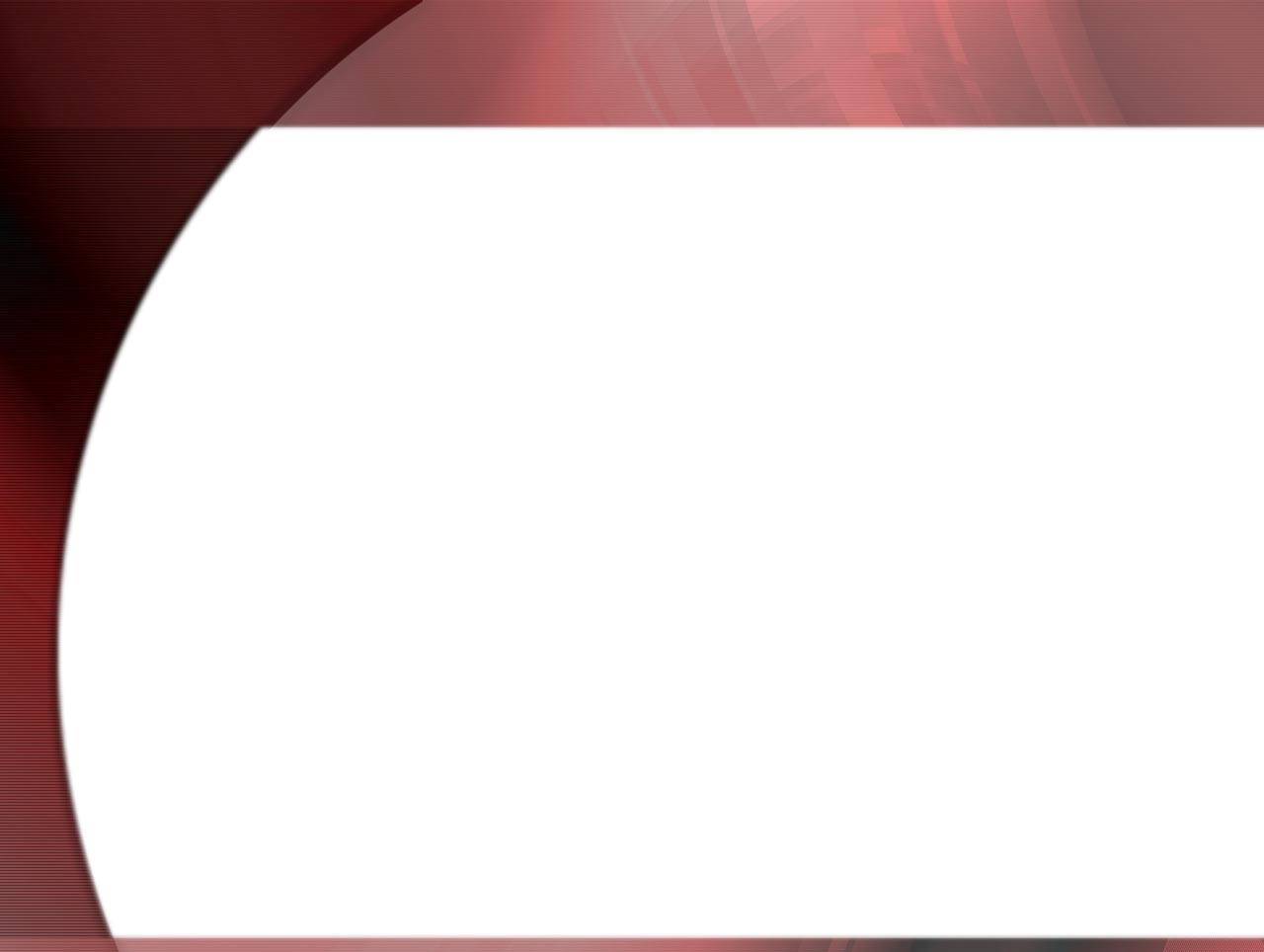 В переводе с английского языка «сторисек» означает «мешок историй». В нашем случае «Сторисек» – это комплект сопутствующих, взаимосвязанных и взаимодополняющих материалов, направленных на развитие интереса к определенной профессии.
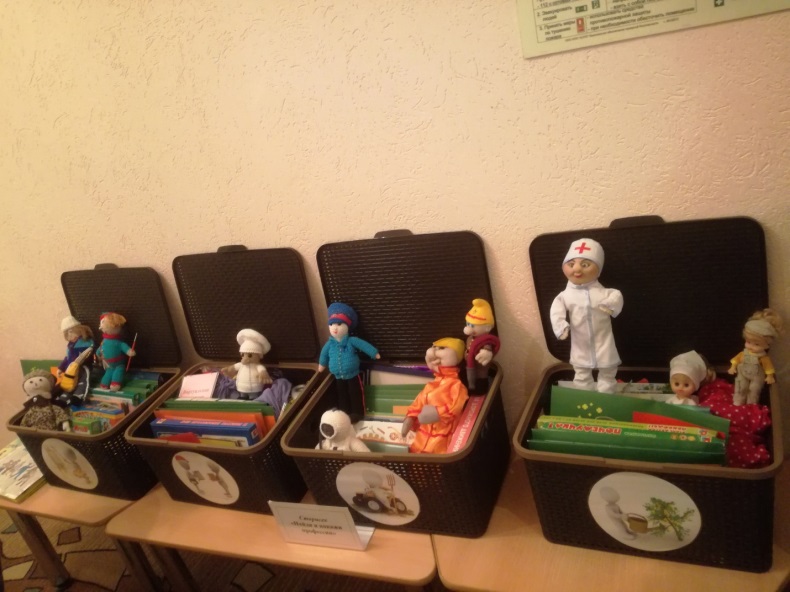 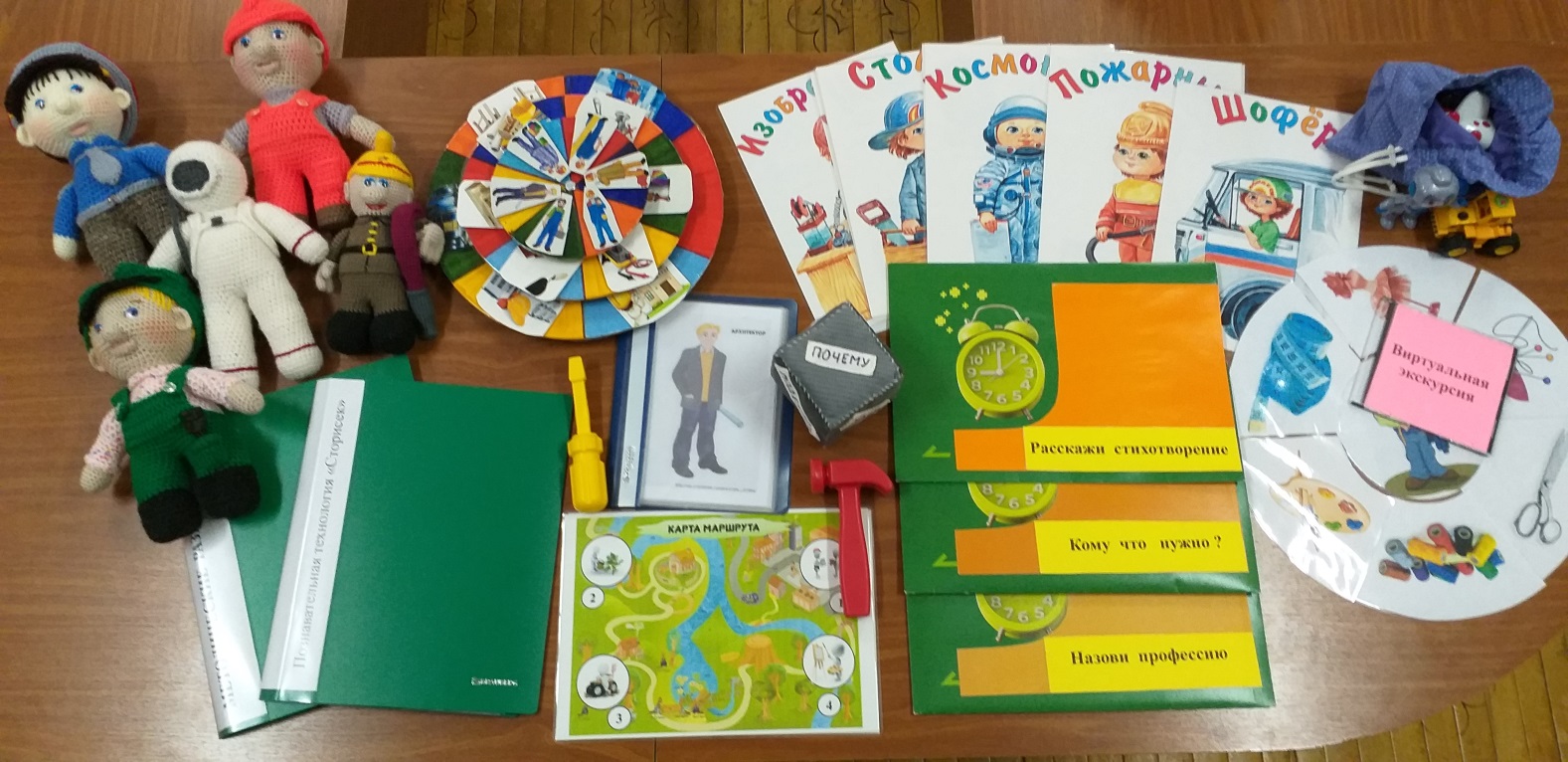 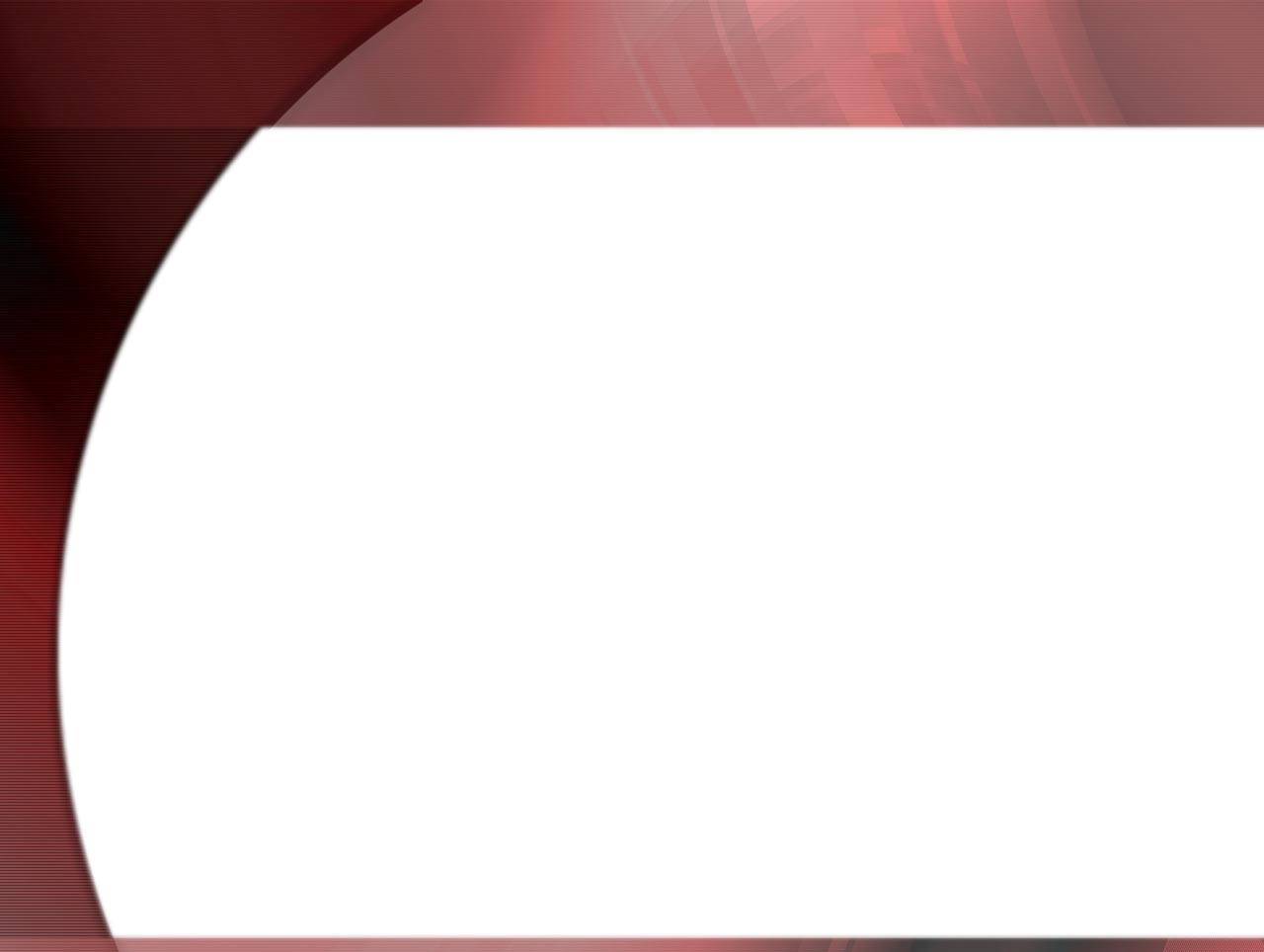 Совместная деятельность по созданию «Сторисека»
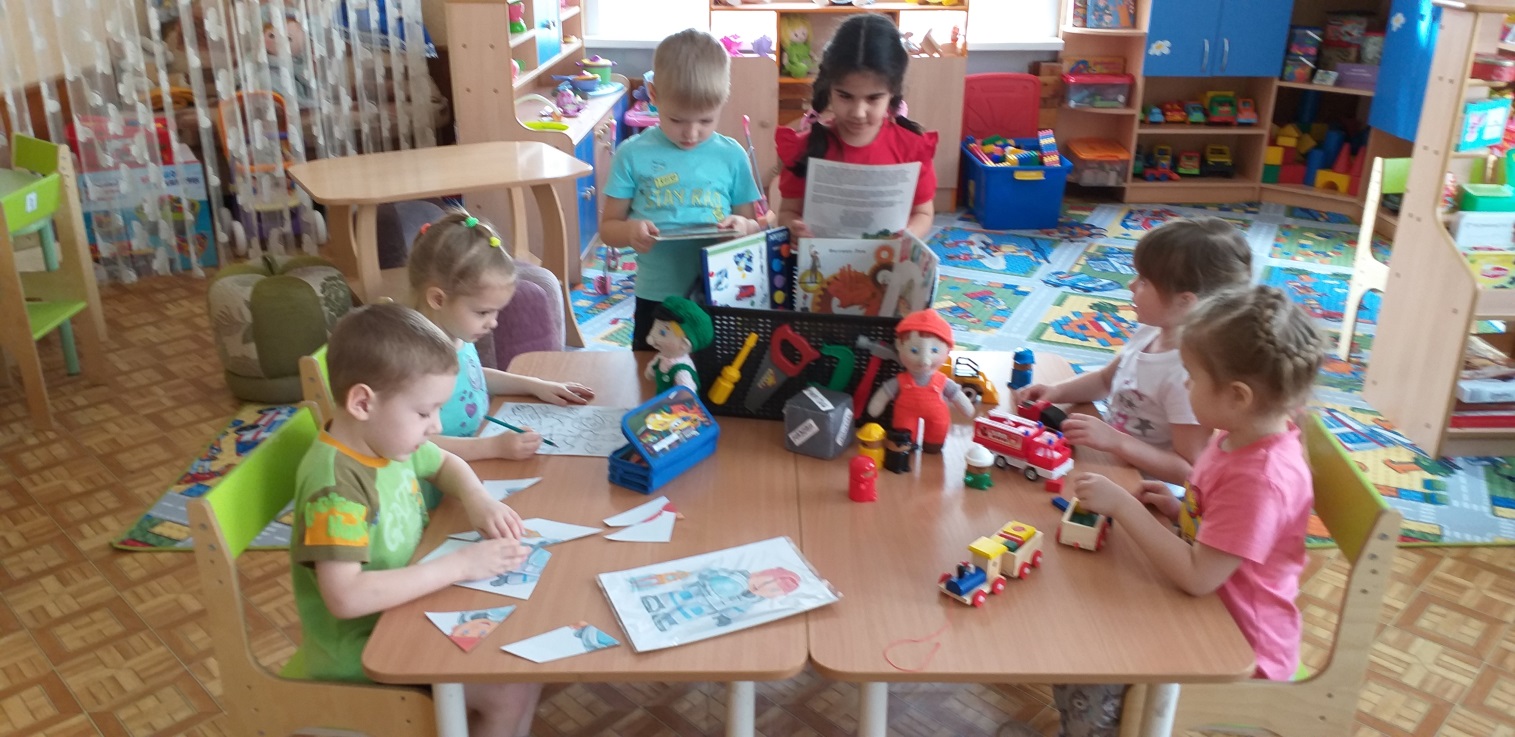 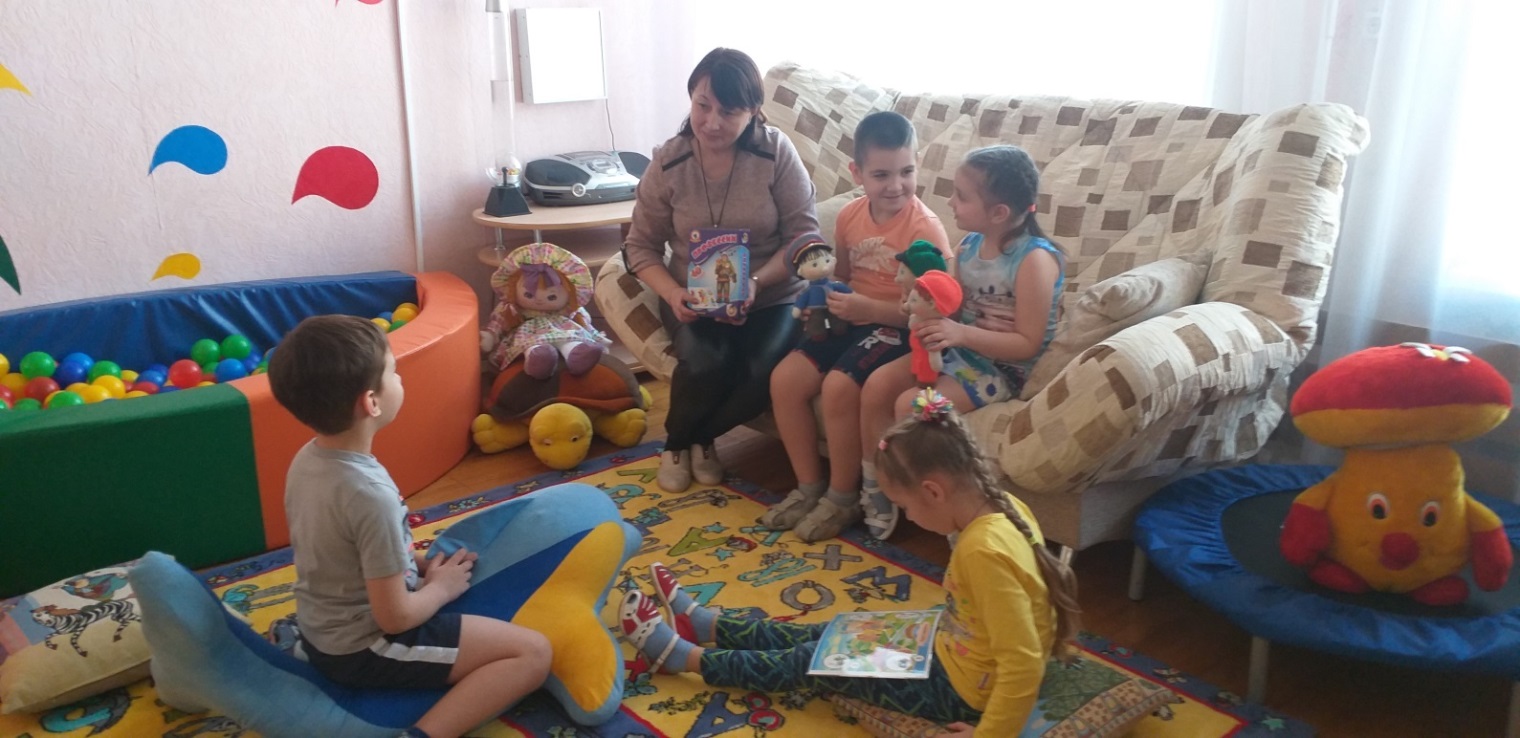 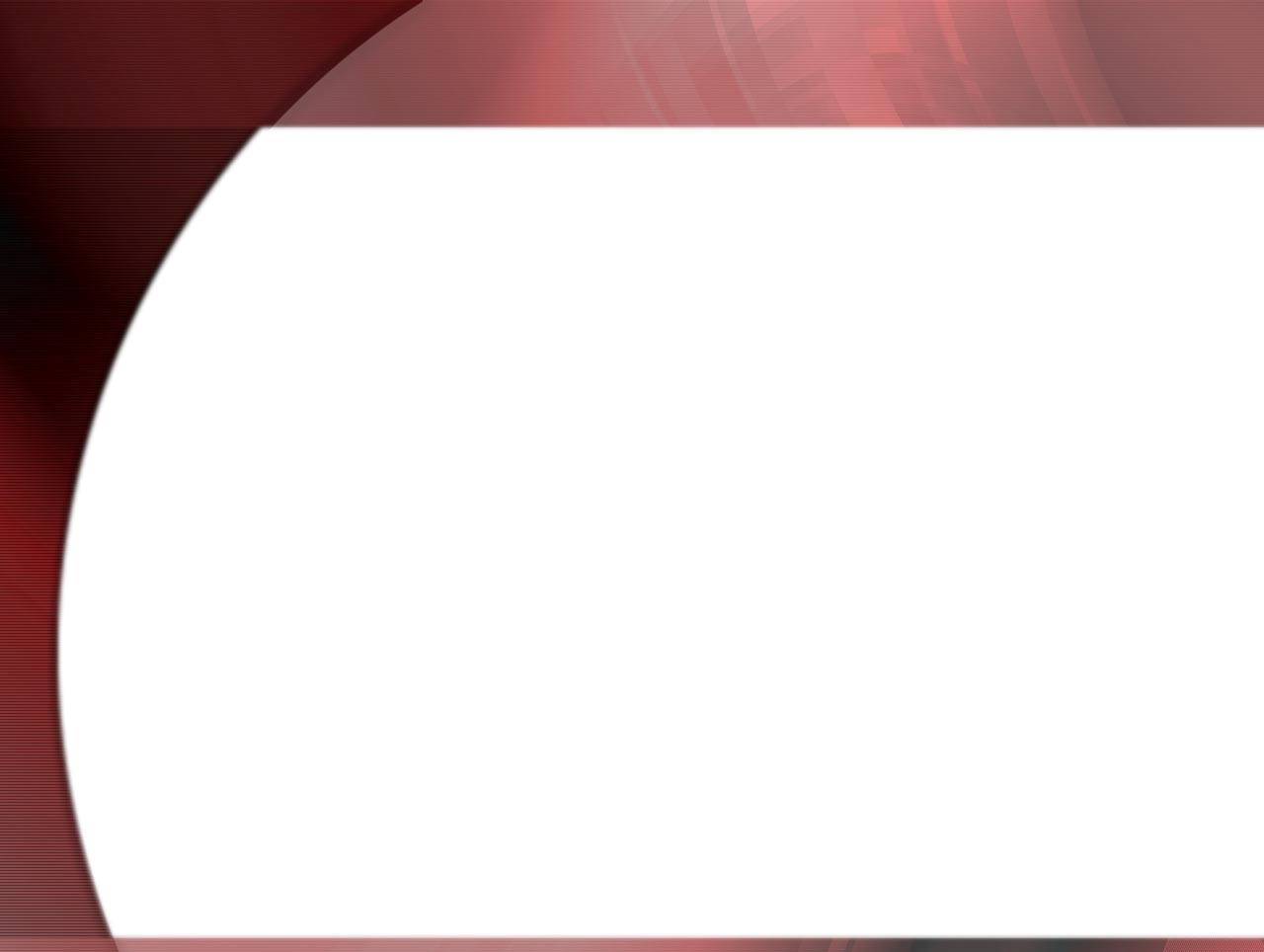 Лото «Профессии»
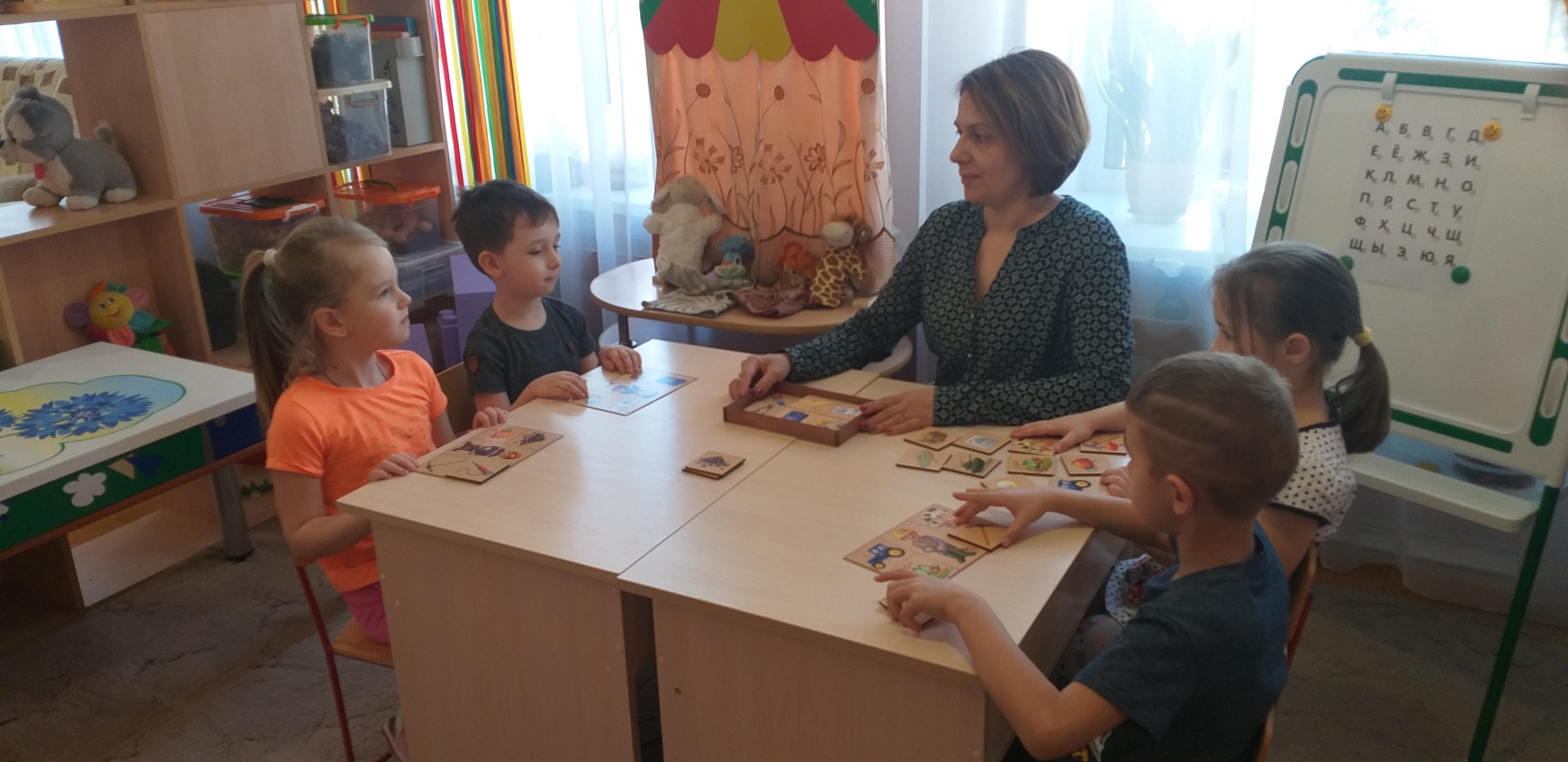 Лото «Профессии» предназначено для знакомства детей с основными профессиями группы «Человек-техника» в игровой форме
Логико-Малыш «Профессии»
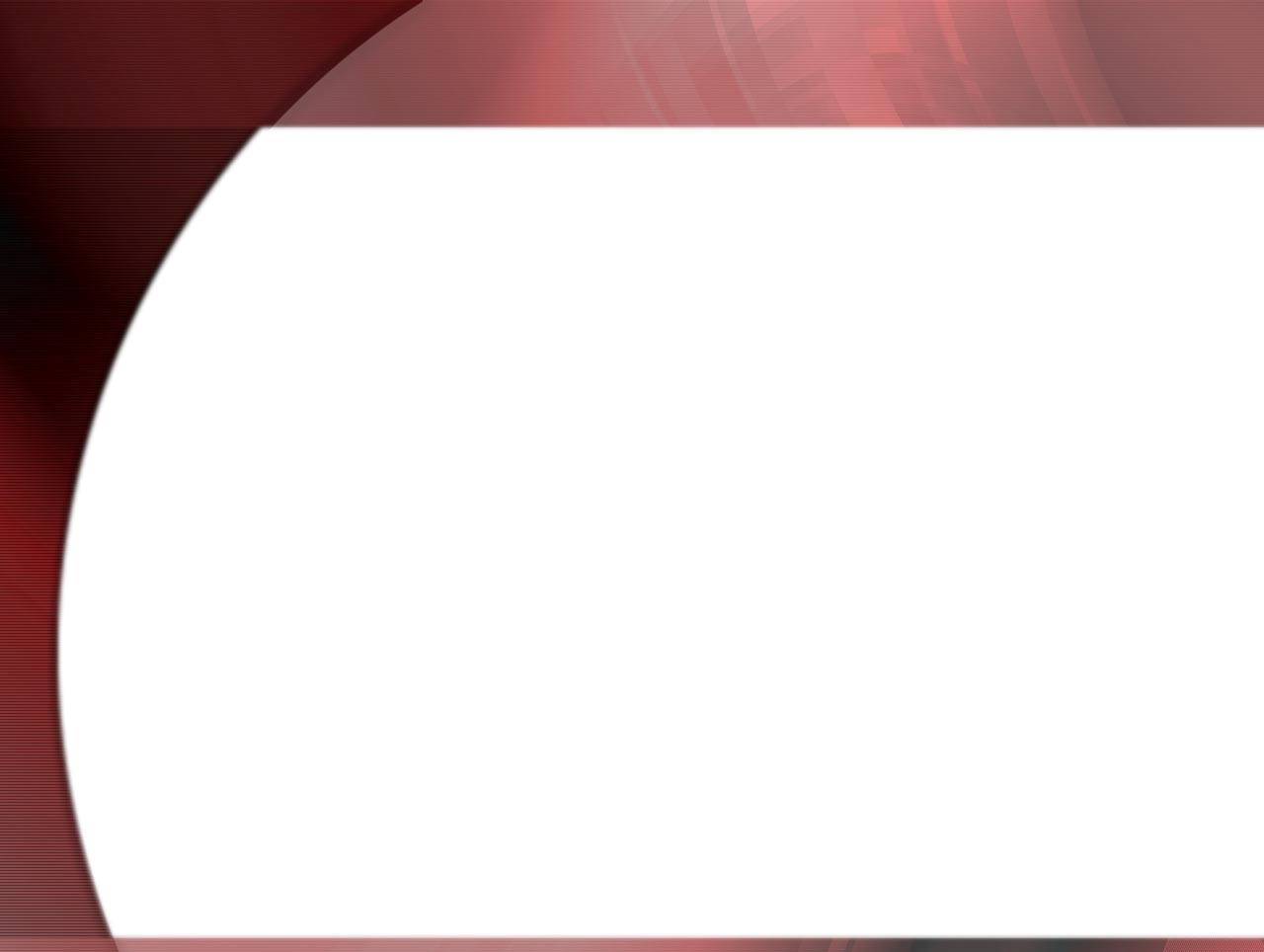 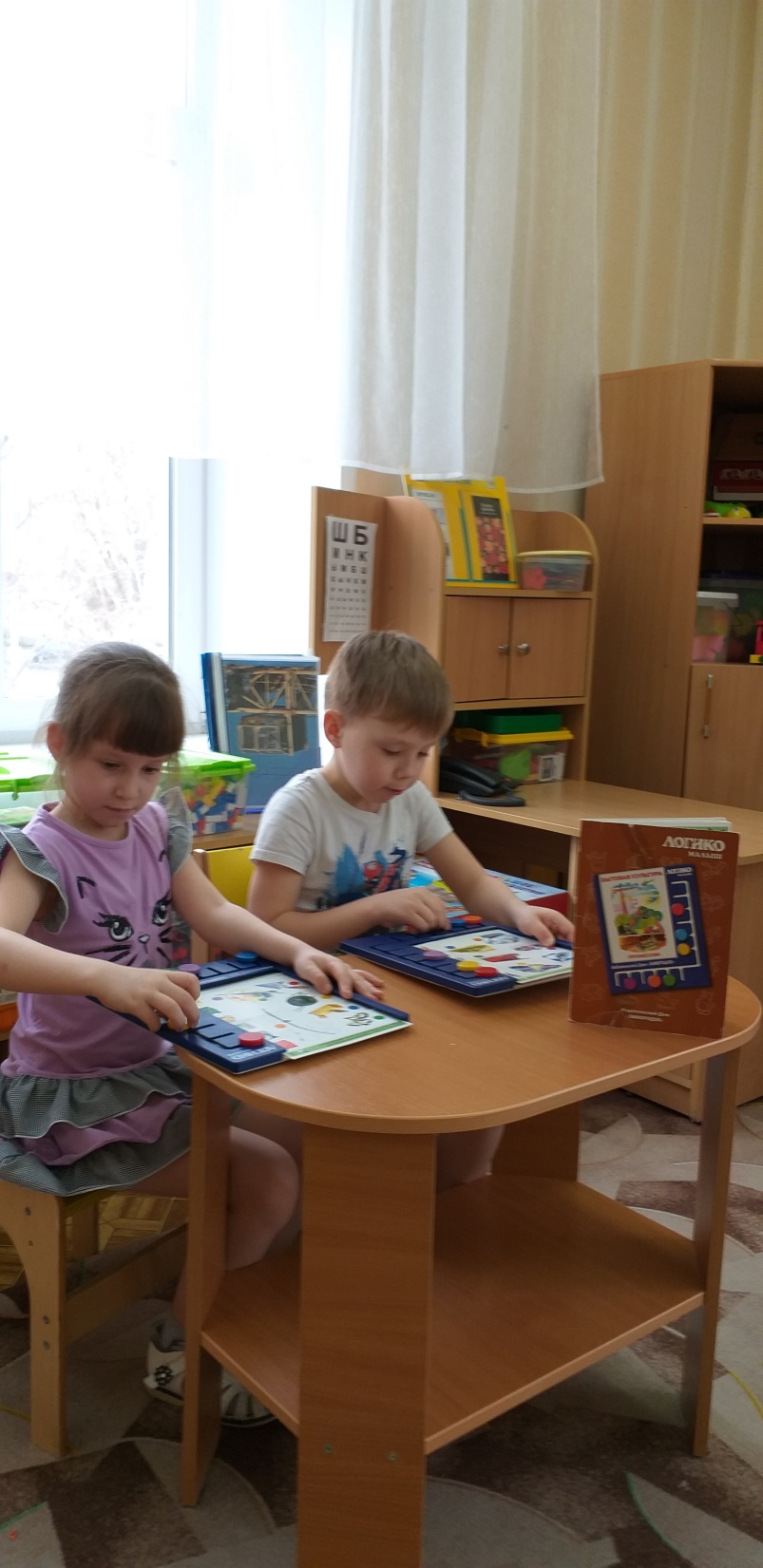 Передвигая фишки, ребенок отвечает на поставленные вопросы, подбирает пары изображений (объект и его признак, аналог, символ, этап развития, ракурс и т.д.).
Дети в игровой форме закрепляют и систематизируют освоенный материал
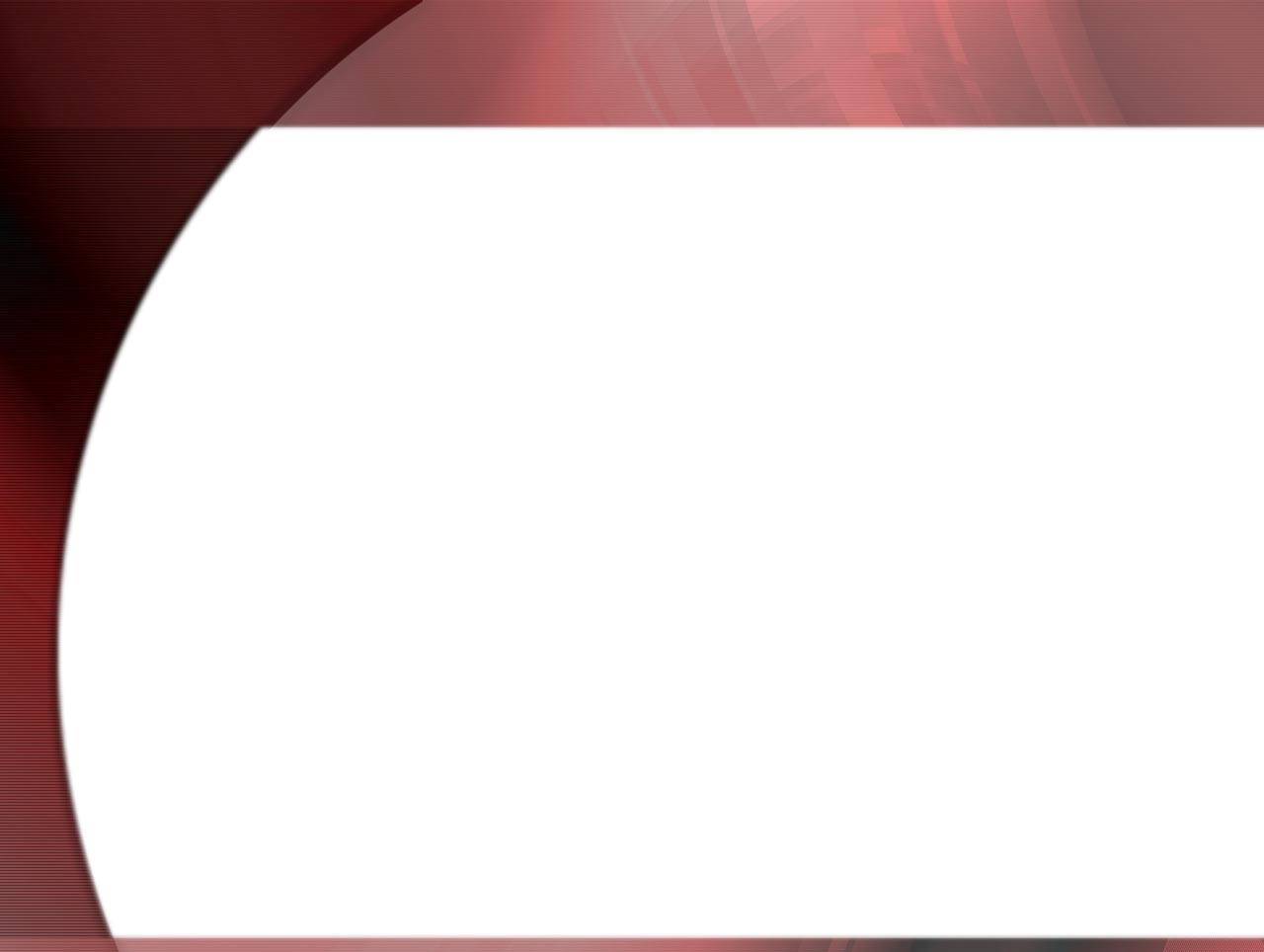 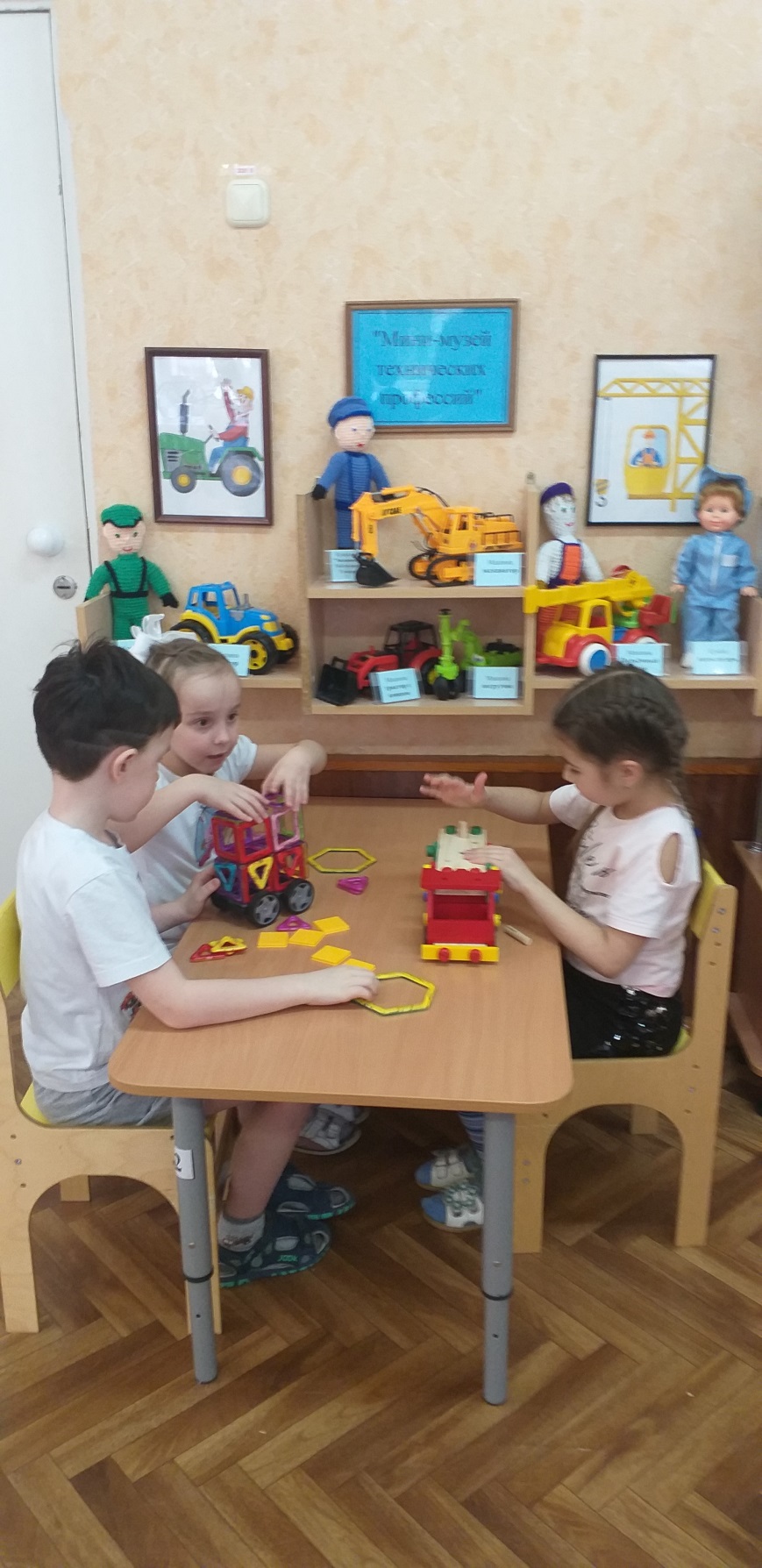 Мягкие вязанные игрушки помогают «оживить» сюжетно-ролевую и  режиссёрскую игру  
по ознакомлению детей с профессиями
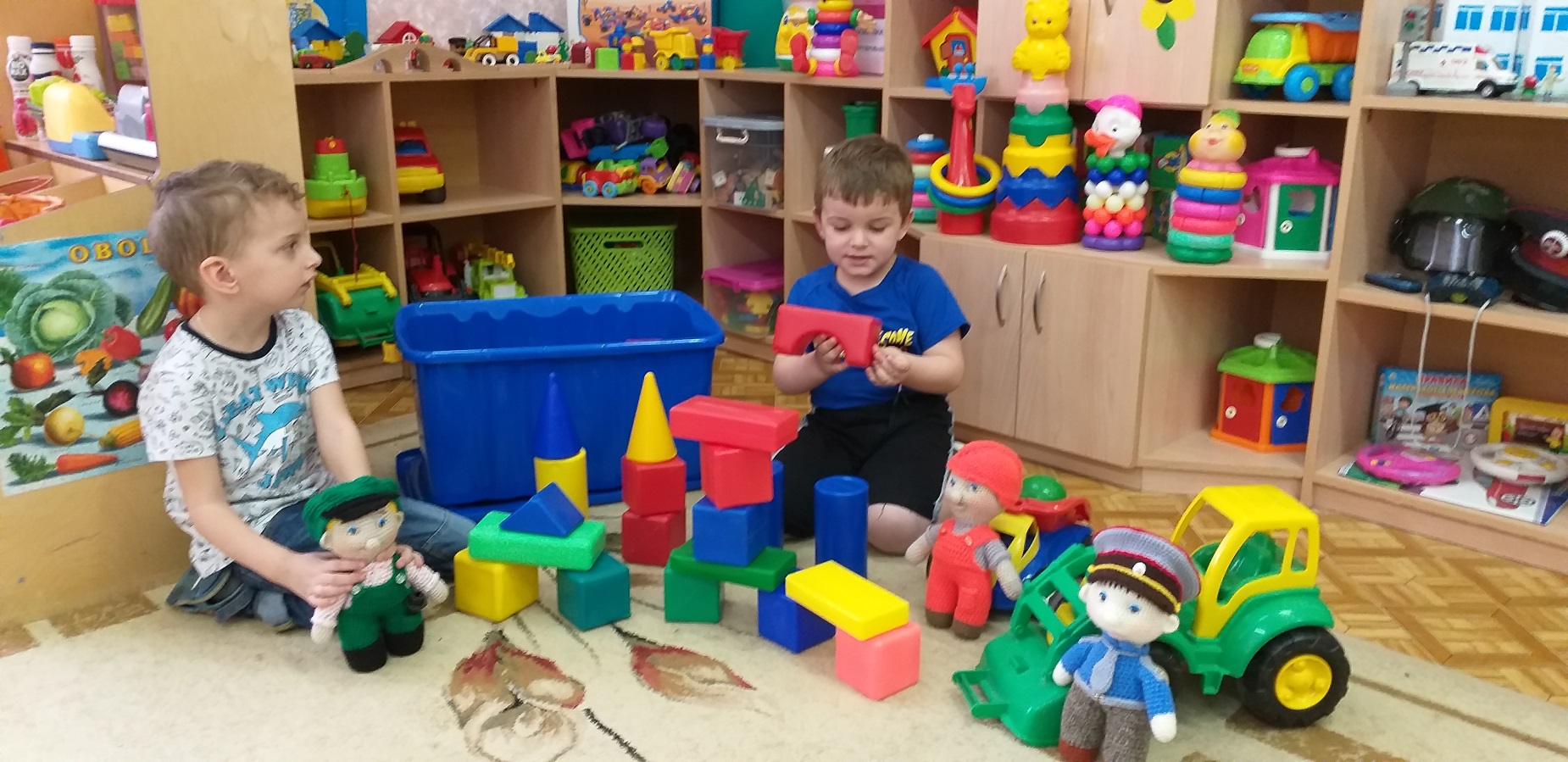 В рамках проектной работы взрослыми были изготовлены вязанные куклы, представляющие разные  профессии
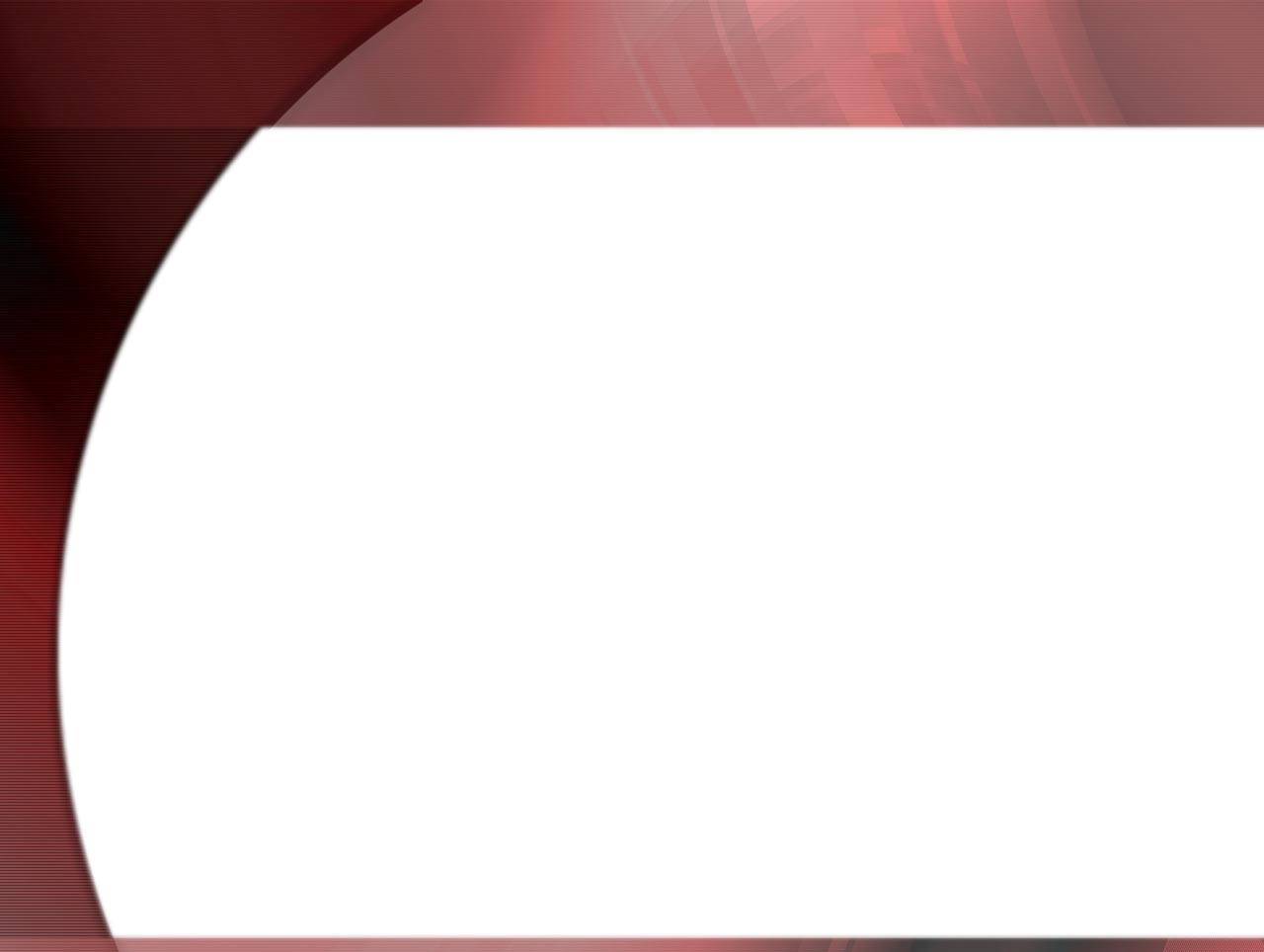 Круги Луллия
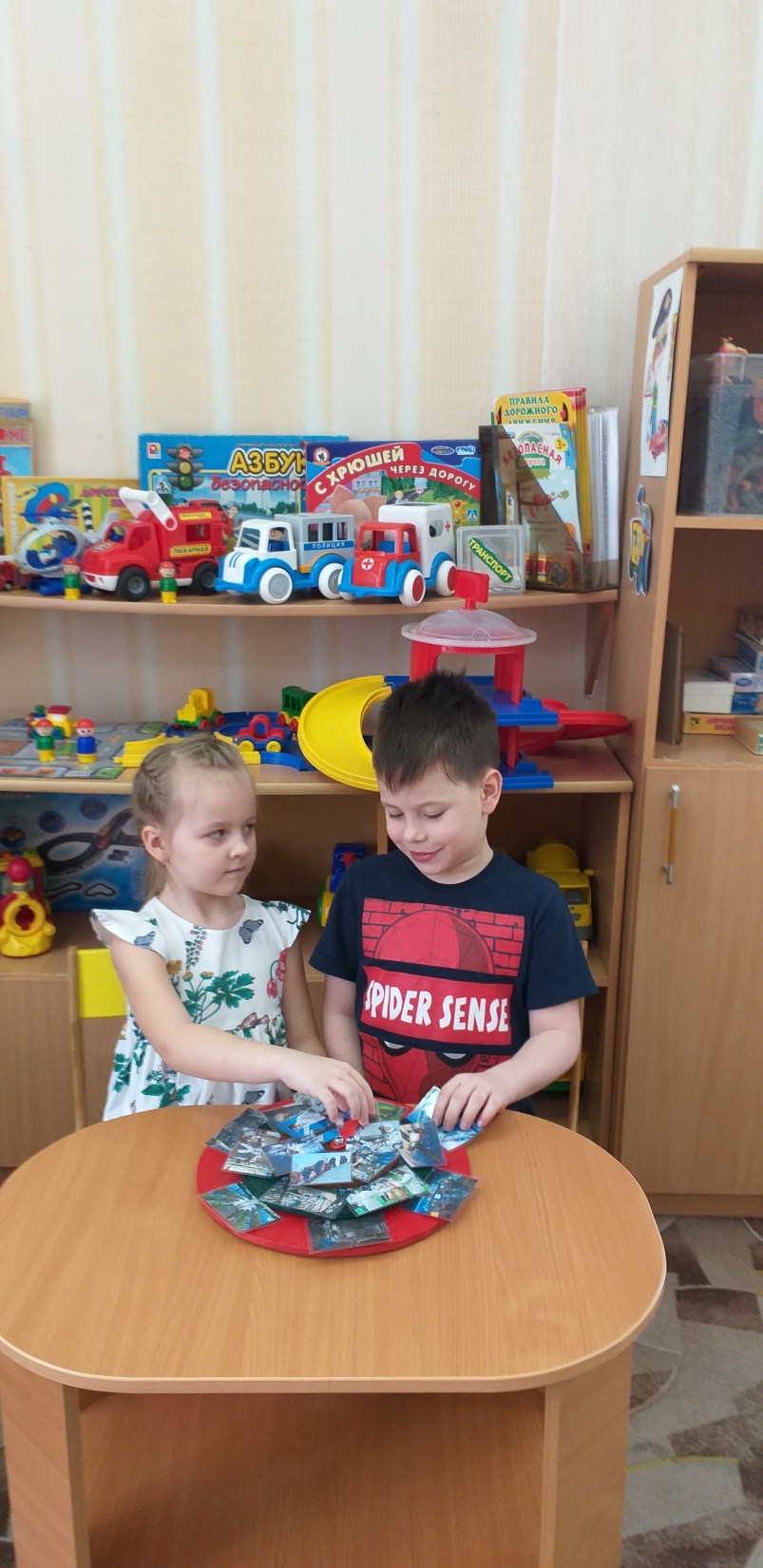 Современная образовательная технология ТРИЗ (Раймунда Луллия)

В своей работе мы используем их как игровую методику, направленную на расширение представлений о профессиях и орудий труда
Кубик Блума
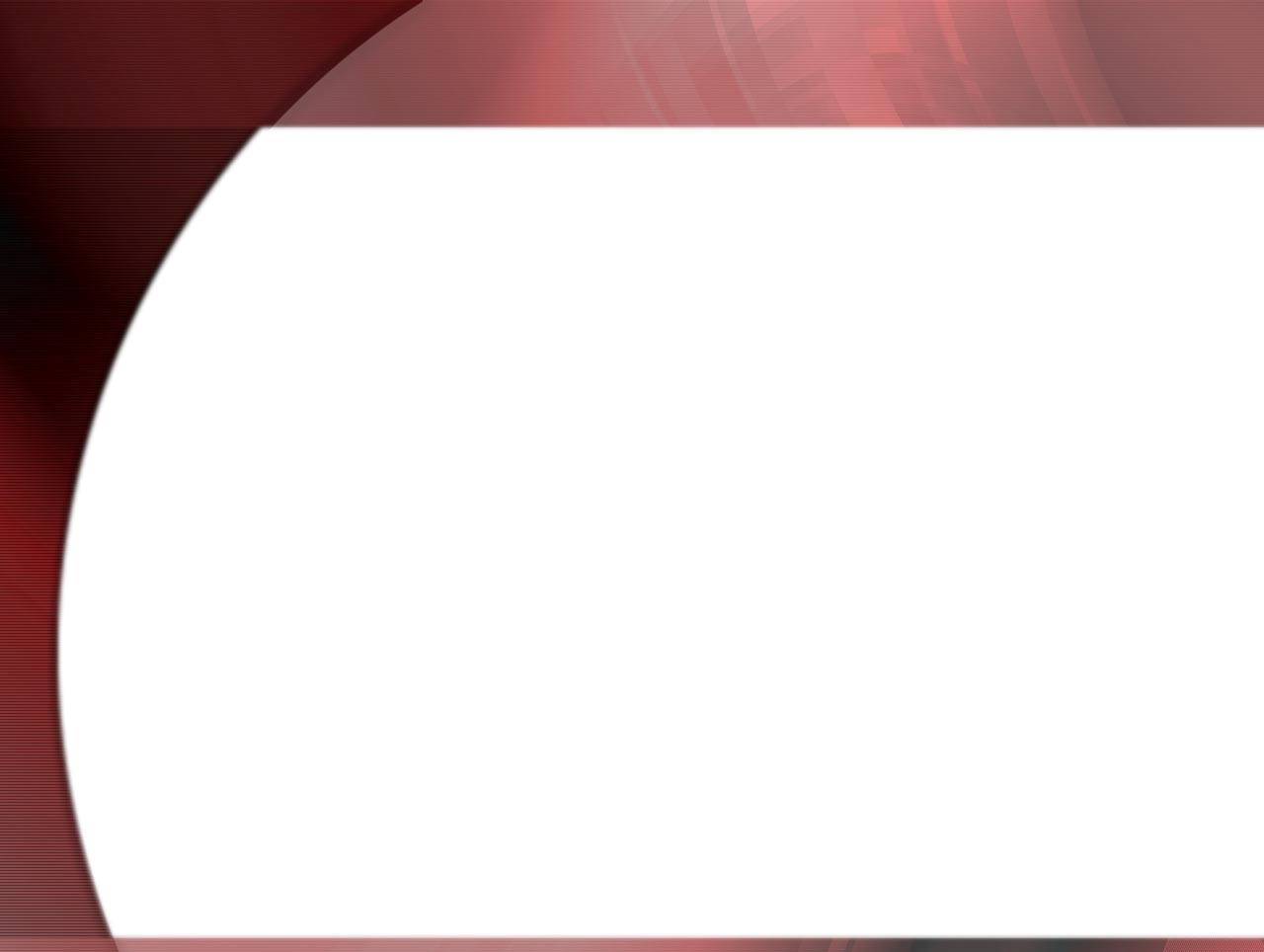 Прием технологии критического мышления

1. Формулируется тема (связанная с познаниями о технических профессиях), которая должна обозначить круг вопросов, на которые придется отвечать самостоятельно используя свои знания, опыт, наблюдательность, логику, творческое мышление
2. Воспитатель бросает кубик 
3. Выпавшая грань укажет: какого типа вопрос следует задать.
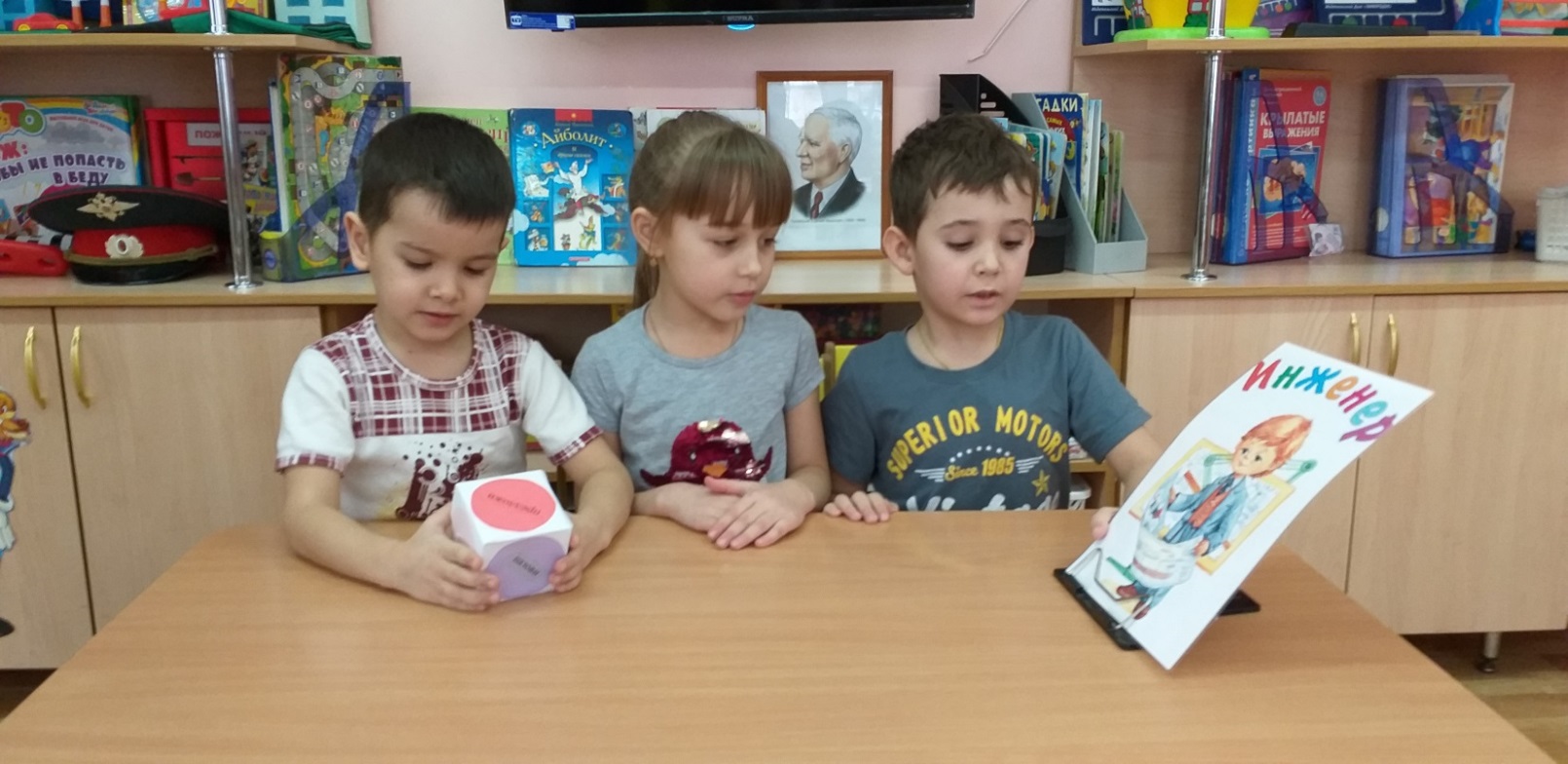 На гранях кубика написаны слова, являющиеся отправной точкой для ответа:
Назови.  Почему. Объясни. Предложи.  Придумай.  Поделись.
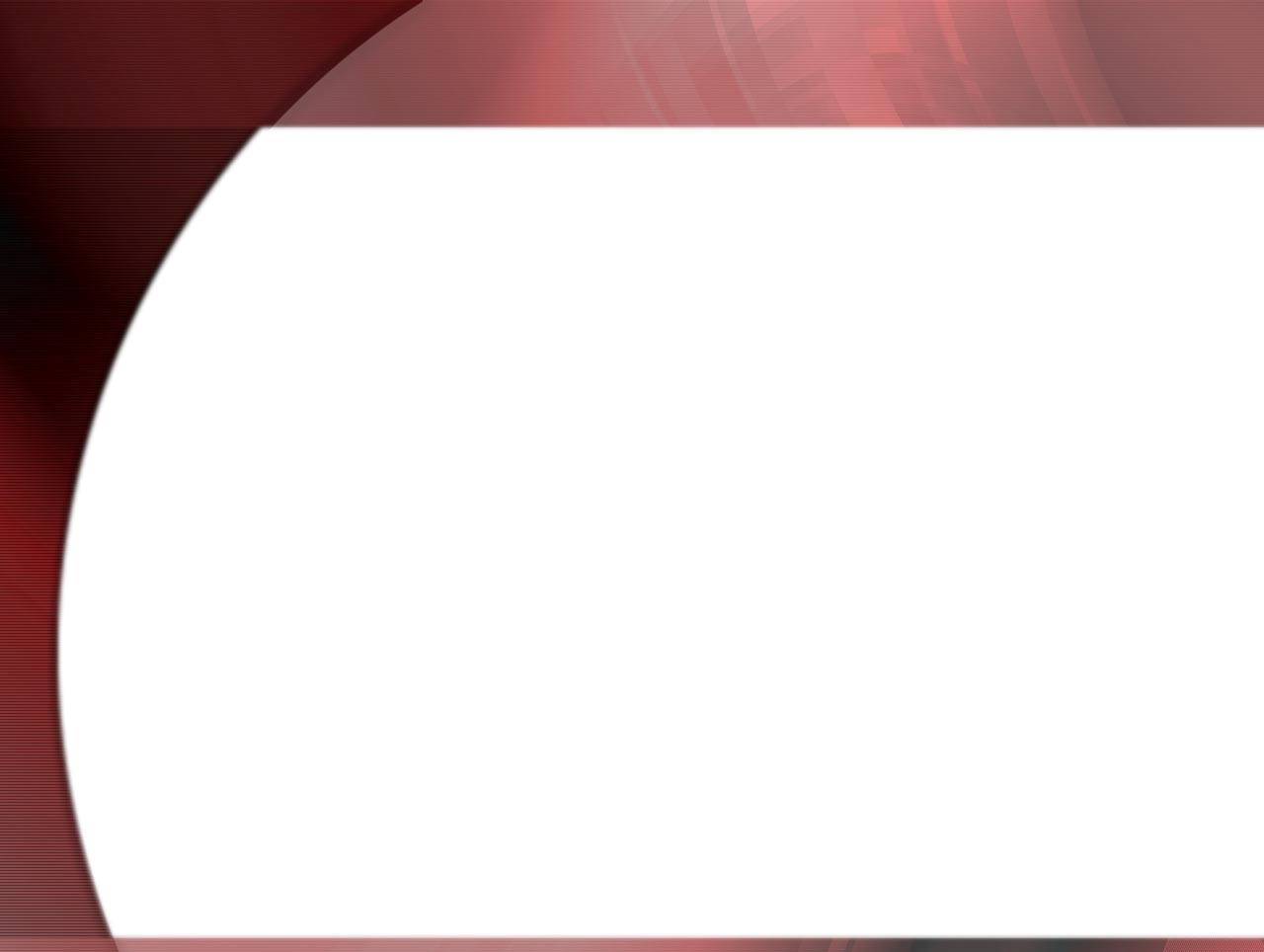 Лэпбуки
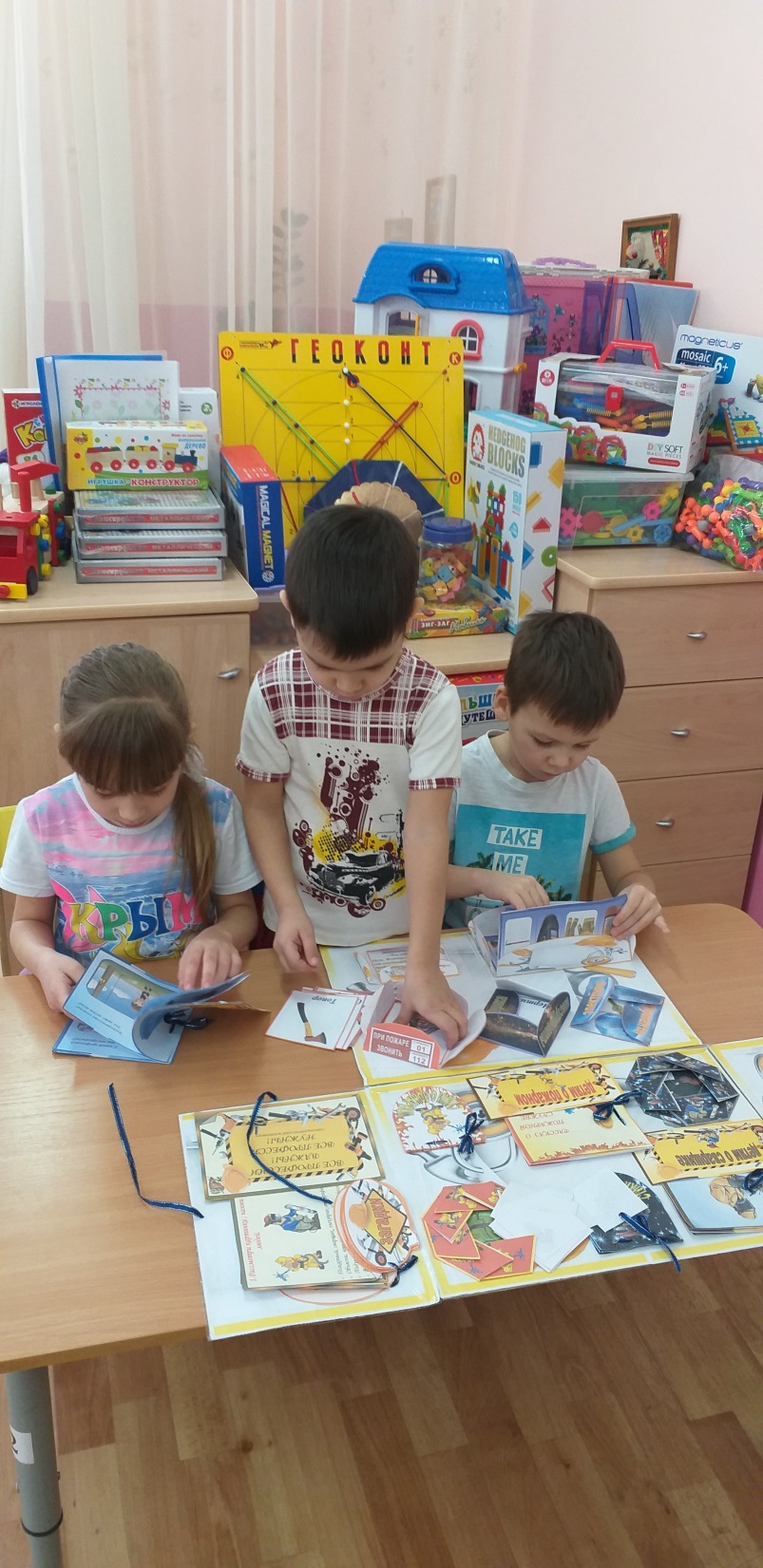 Лэпбук (lapbook) – в дословном переводе с английского языка означает «книга на коленях» (lap –колени, book- книга). Лэпбук представляет собой тематическую самодельную интерактивную папку с кармашками, дверками, окошками, вкладками и подвижными деталями, в которой находится информация в виде рисунков, небольших текстов в любой форме по какой-либо профессии.
«Расскажи о профессии»
 (прием «Синквейн»)
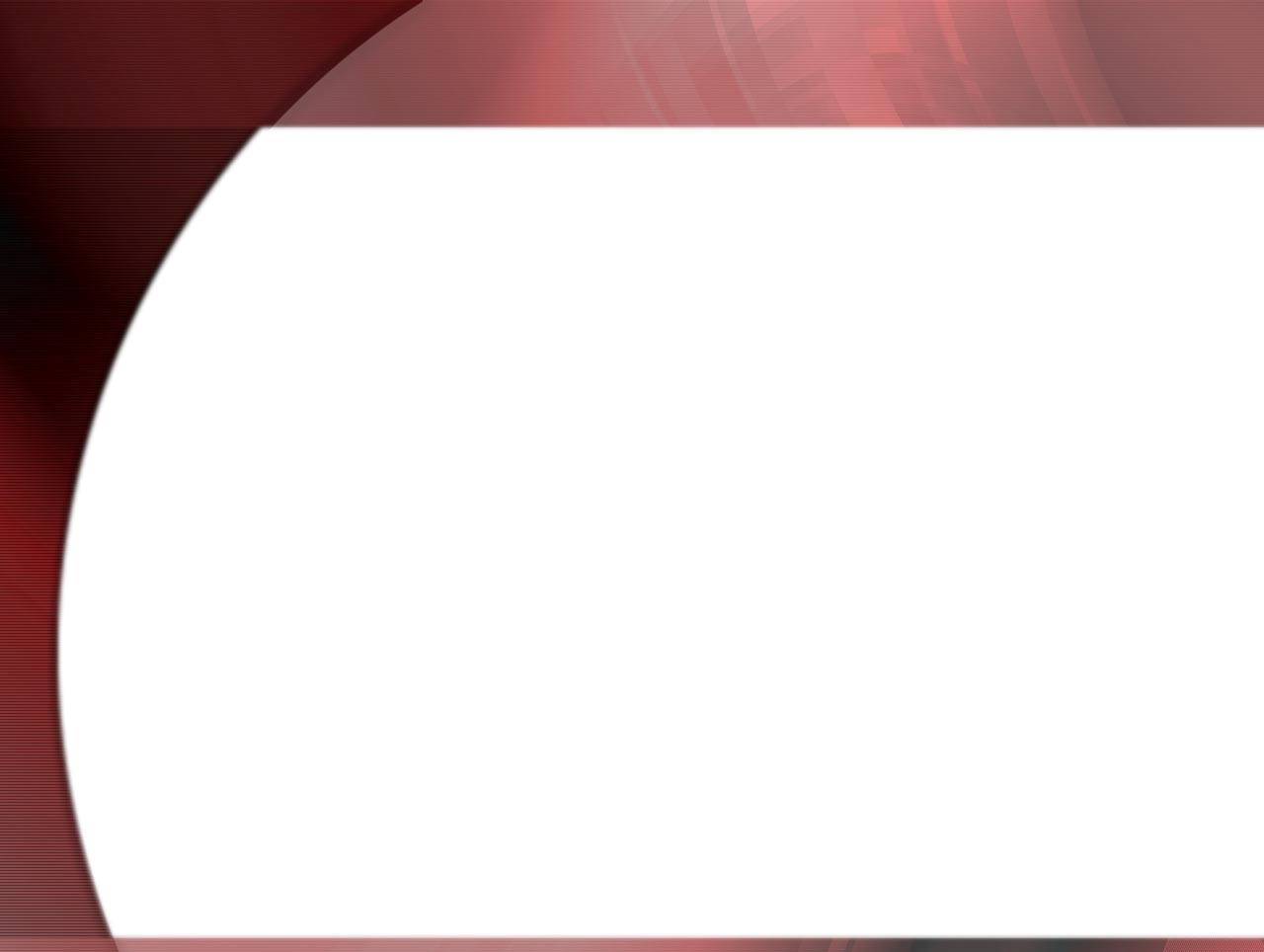 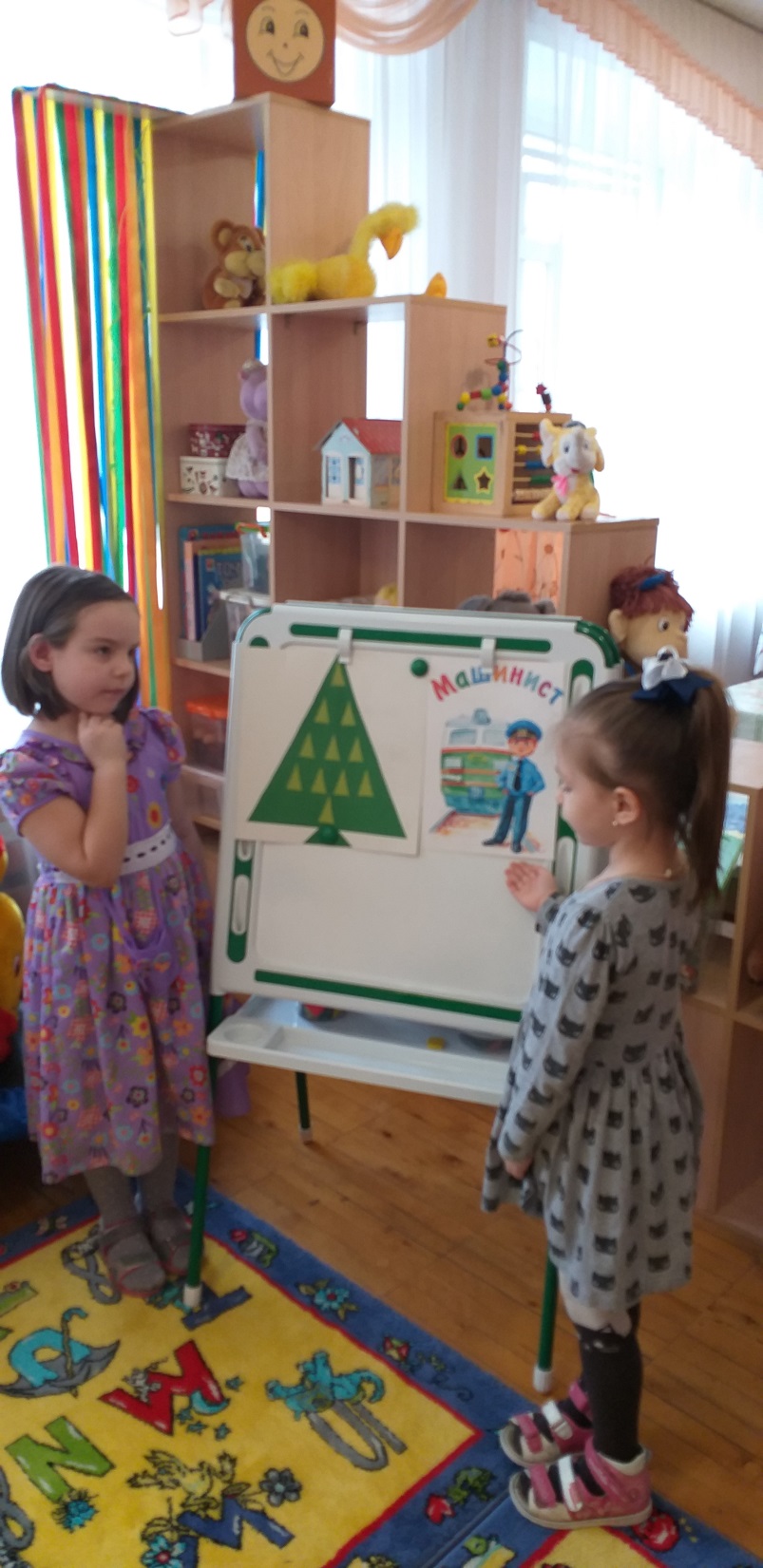 Классический традиционный синквейн составляется так:
Первая строчка – это тема, существительное или местоимение;
Вторая строчка –  два прилагательных или причастия, они коротко характеризуют тему, описывая ее;
Третья строка – это три слова глаголов или деепричастий, раскрывающие действие;
Четвертая строчка – мнение автора об описываемой теме в четырех словах;
Пятая строчка –  итоговая, суть темы, состоящий из одного слова и любой части речи.
Слово «синквейн» происходит от французского слова «пять» и означает «стихотворение, состоящее из пяти строк».
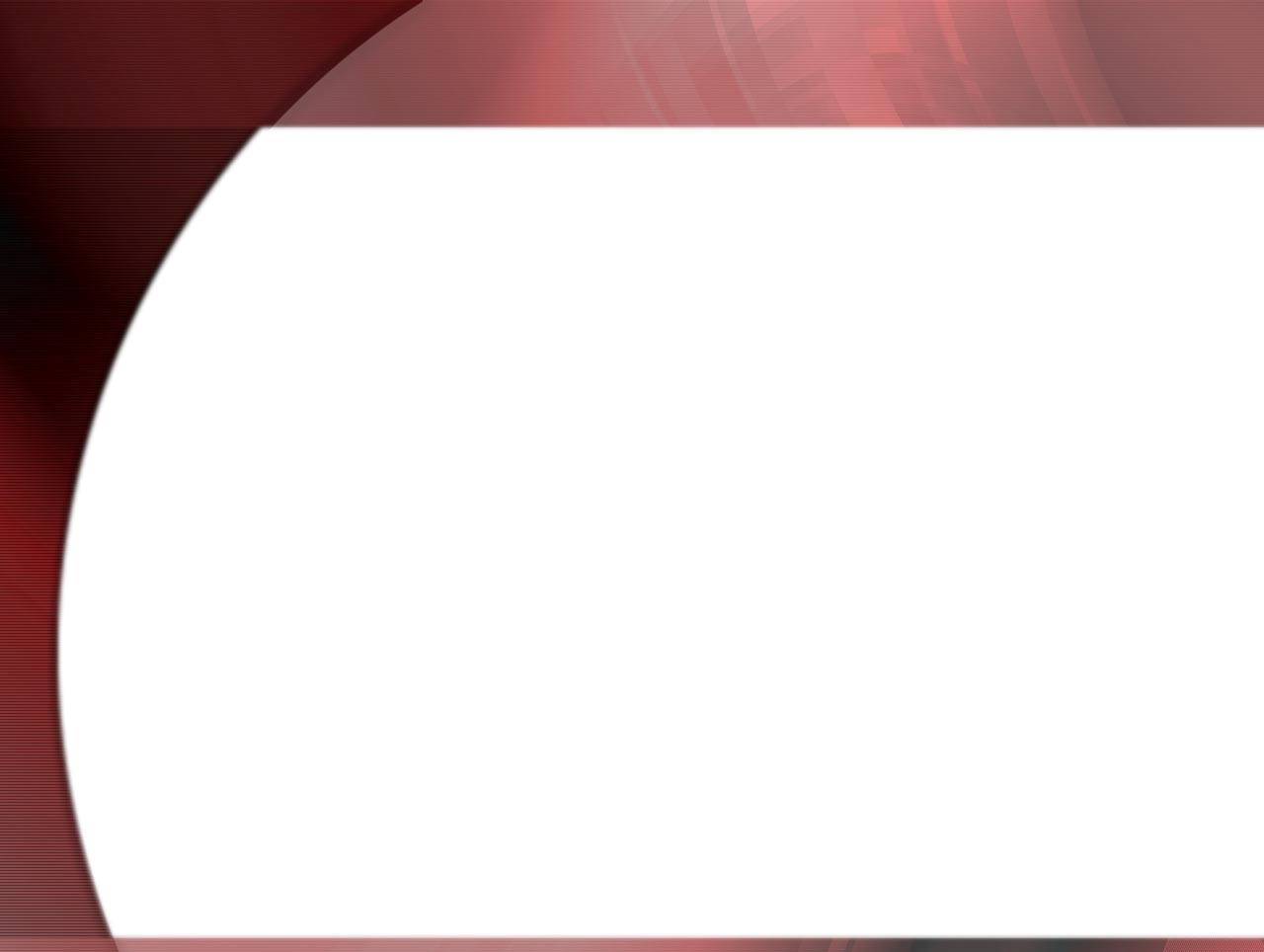 Мультипликационная студия
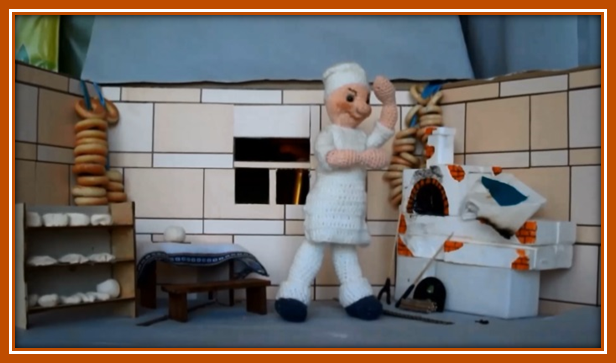 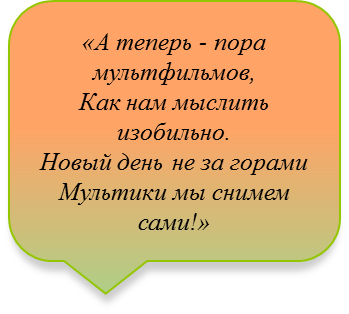 В. А. Сухомлинский 
«Пекарь и портной»
https://disk.yandex.ru/i/ThLU_MTR1bj0Fg
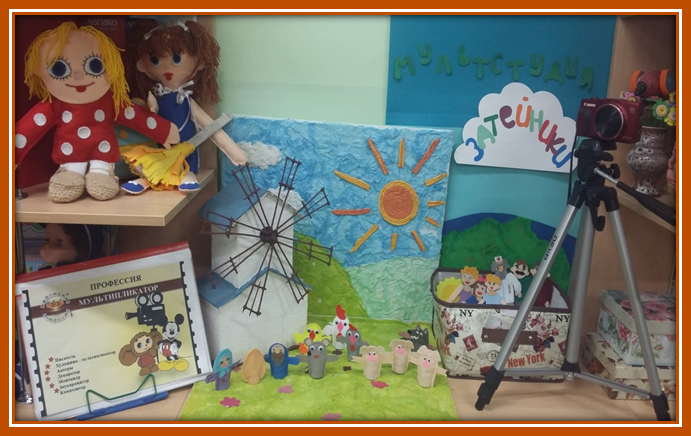 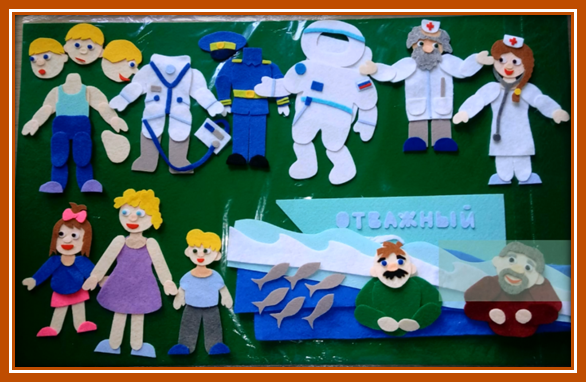 В. Астеров  
«Он – пример для всех ребят, 
Его зовут героем»
Счень нужные профессии 
https://disk.yandex.ru/i/dQ5qZ0U586fkfQ
Сутеев «Разные колёса»
https://disk.yandex.ru/i/COjWl-LzfcZ4pA
Технология «Форсайт»
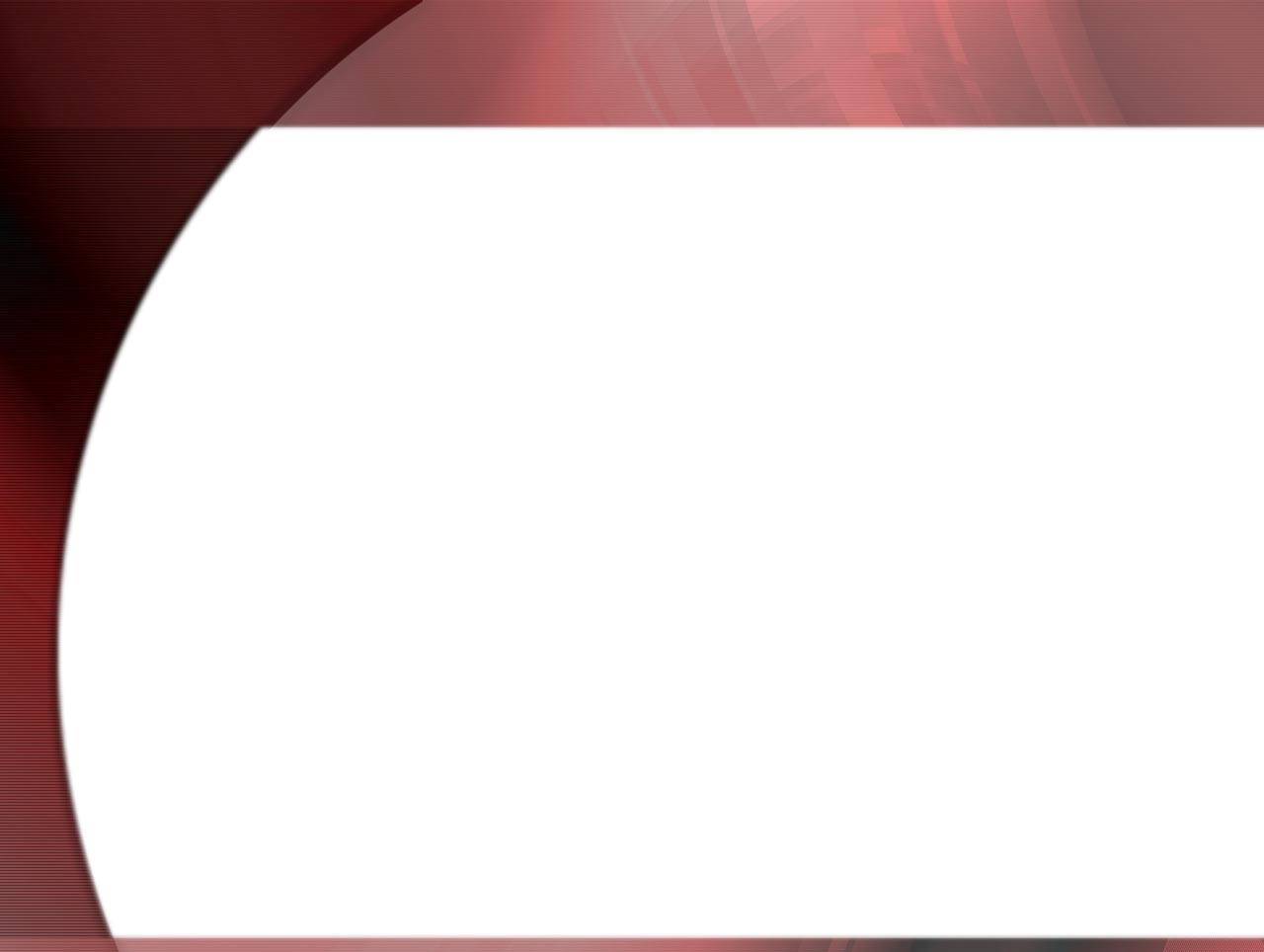 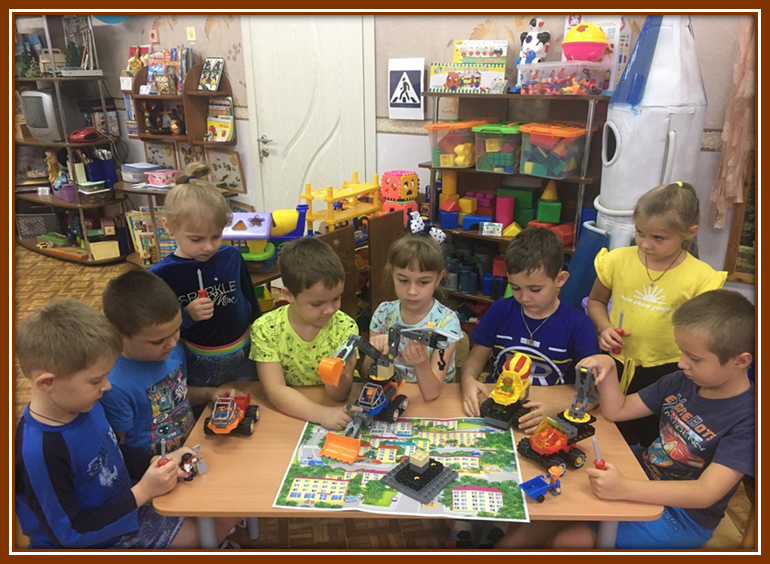 Термин «Форсайт» (foresight – с англ. предусмотрительность, предвидение, взгляд в будущее). Технология «Форсайт»- популярная инновационная технология построения видения будущего.
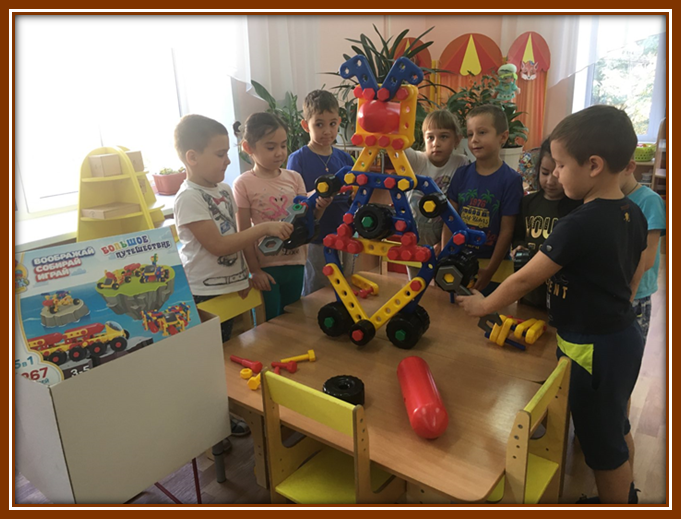 В нашем ДОУ воспитатель, расширяя знания о труде взрослых,  формирует у ребенка понятие о профессиях, которые, возможно, он выберет в будущем.  Получая знания и проигрывая их, ребёнок определяет, какая профессия ему больше нравится, а воспитатель помогает  ему в этом.
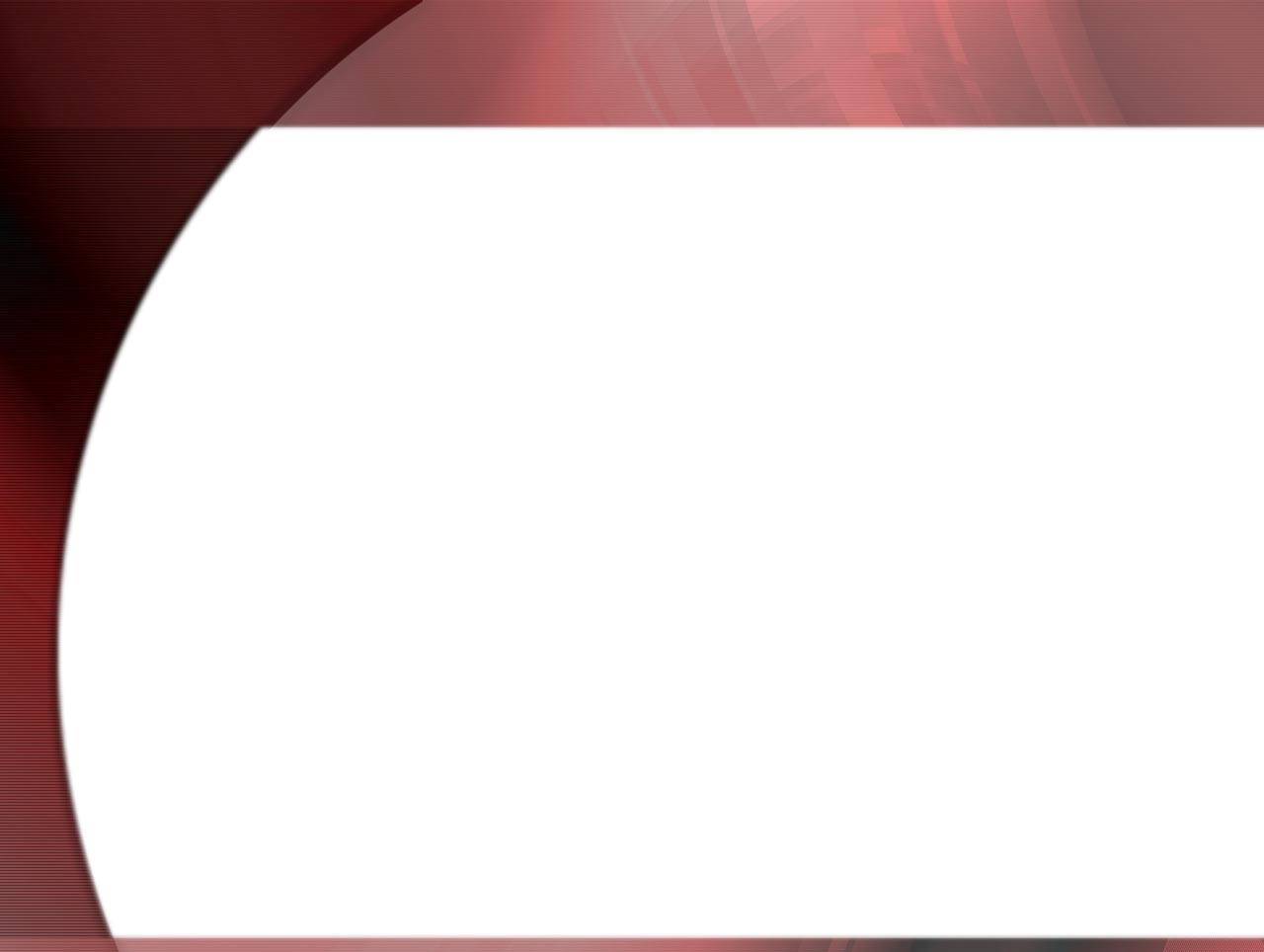 Технология «Музейная педагогика»
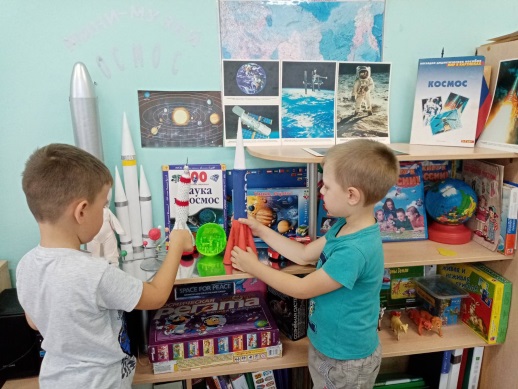 Мини-музей 
«Самара космическая»
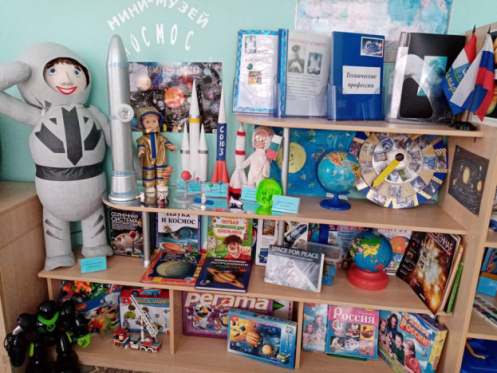 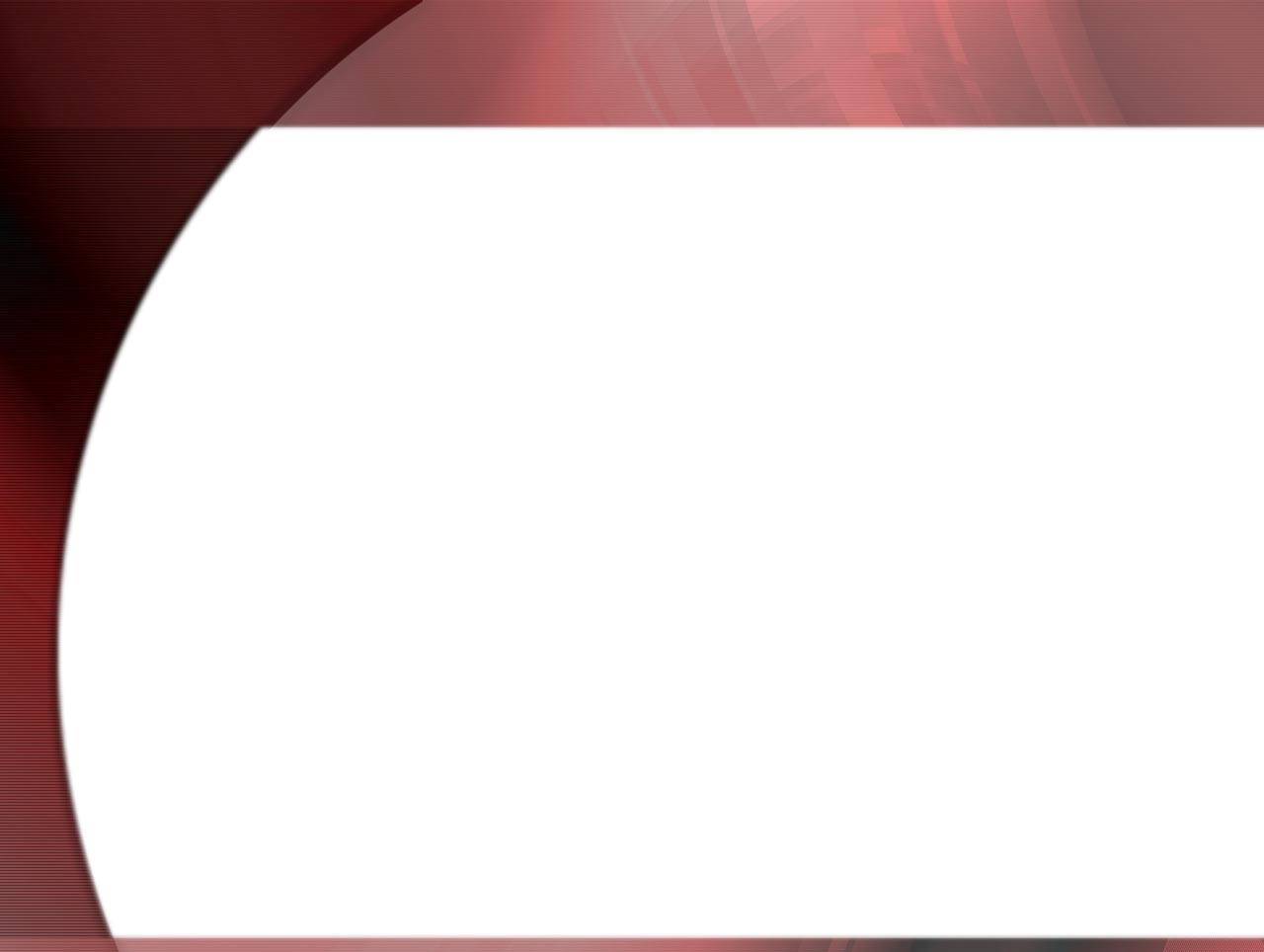 Технология 
«Музейная педагогика»
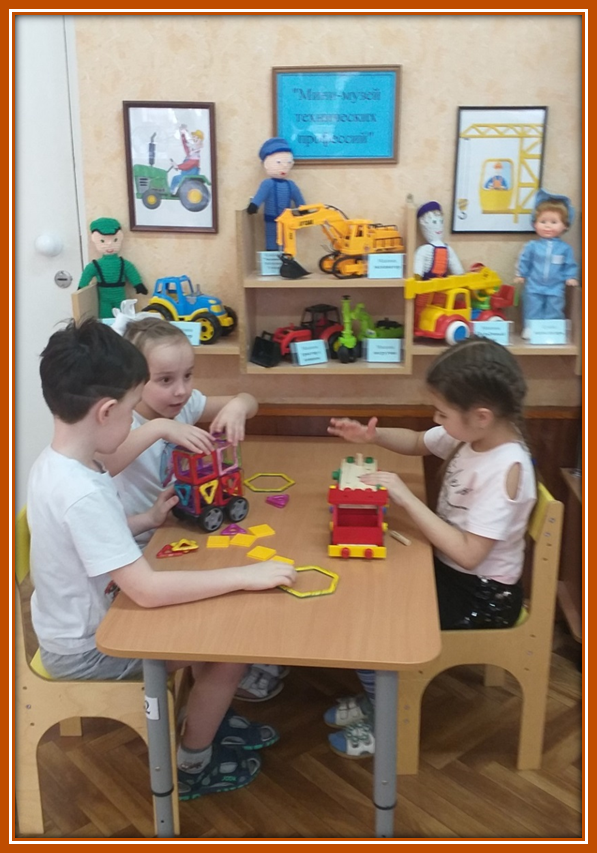 Мини-музей 
«Все четыре колеса» 
(технические профессии)
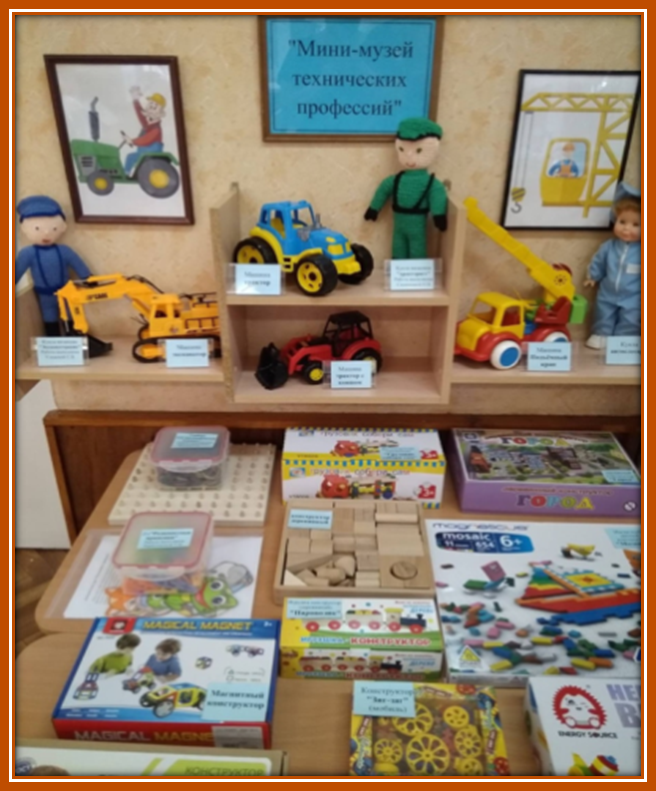 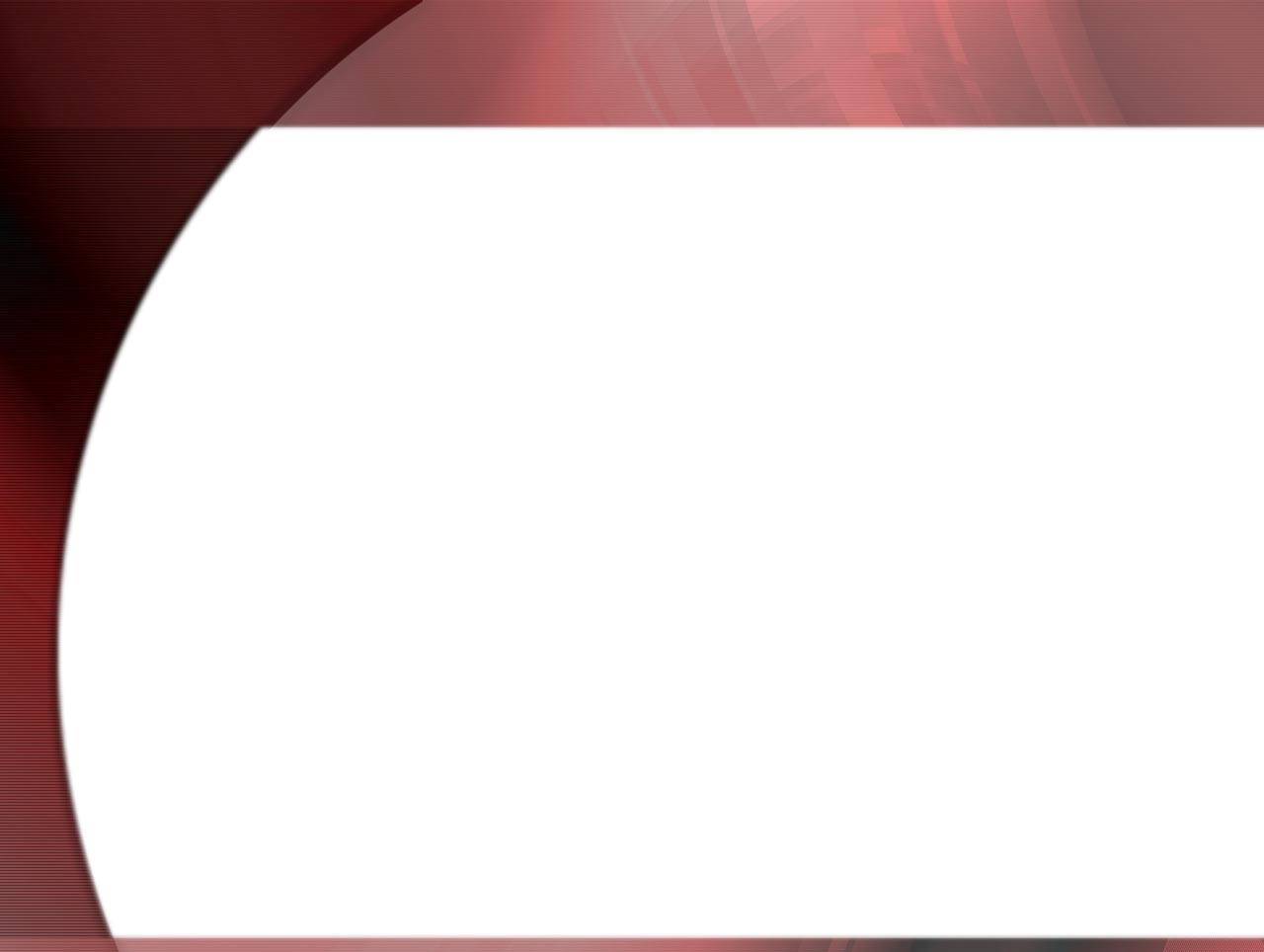 ИНТЕРАКТИВНАЯ ТЕХНОЛОГИЯ «CUBETTO»
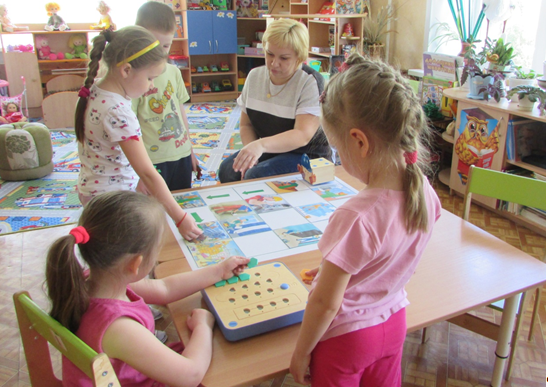 «У нас получилось! Cubetto прибыл в пункт назначения!»
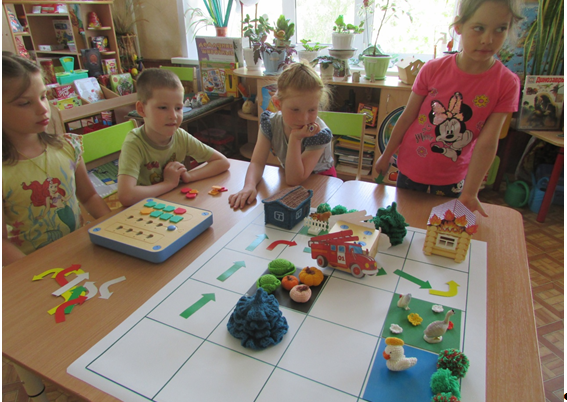 Cubettо  знакомится с профессиями и трудовыми процессами на стройке
Мастер-класс – https://ds455.ru/docs/experiment/master-klass.pptx
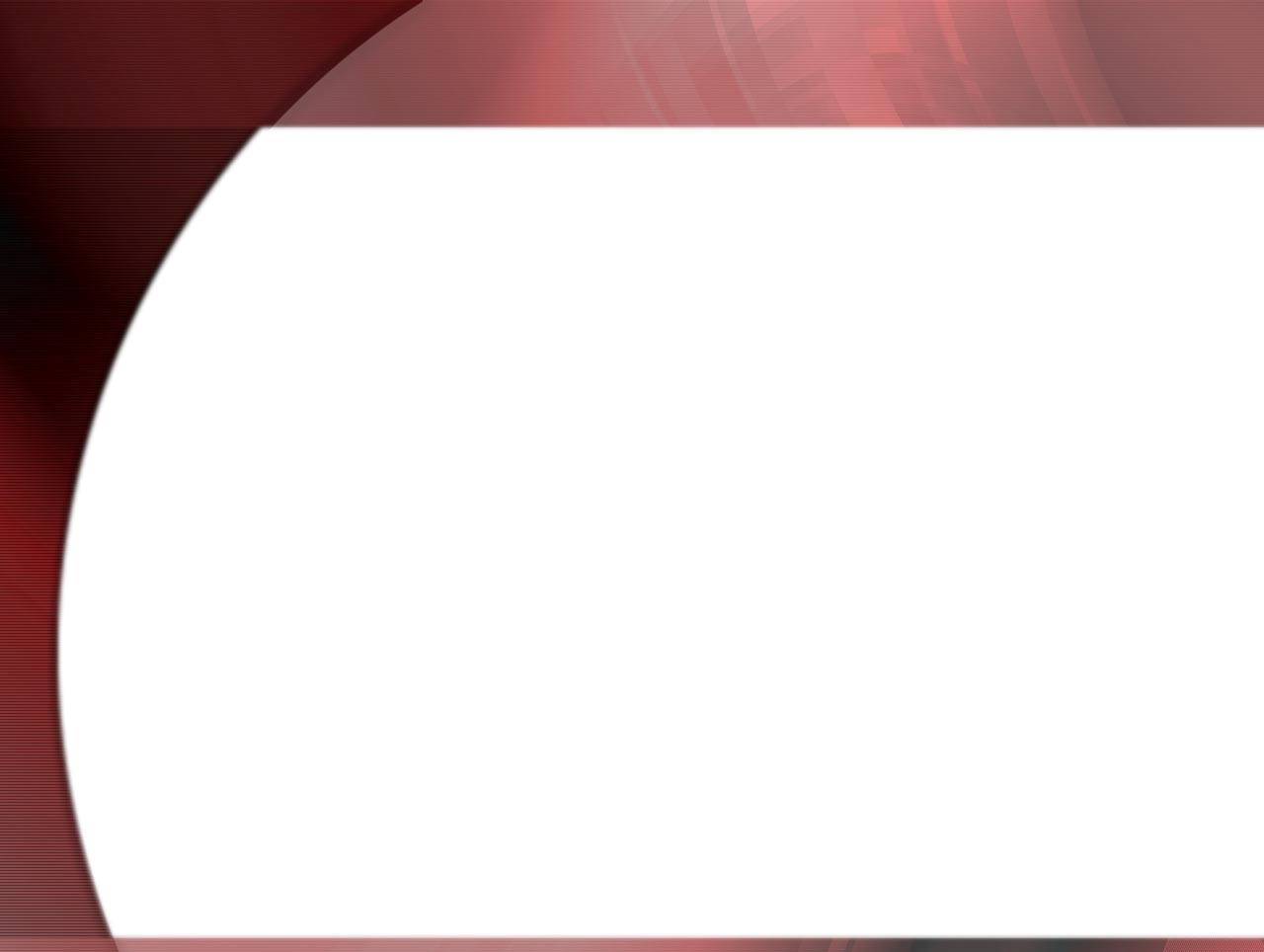 Результаты освоения системных знаний о труде взрослых детей подготовительной к школе группы
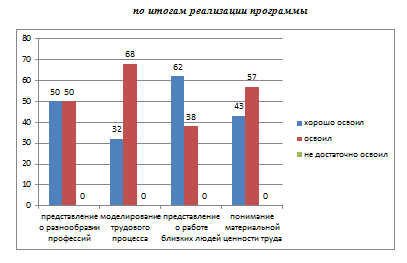 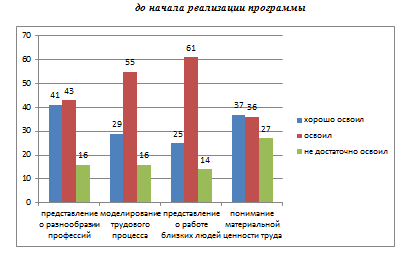 -  сформировано у дошкольников представления о разных профессиях, о значимости профессиональной деятельности взрослых для общества;
-  умеют отражать в игровой и продуктивной деятельности свои впечатления и знания;
- развиты познавательные, коммуникативные, творческие способности детей;
- сформировано бережное отношение к труду взрослых и его результатам.
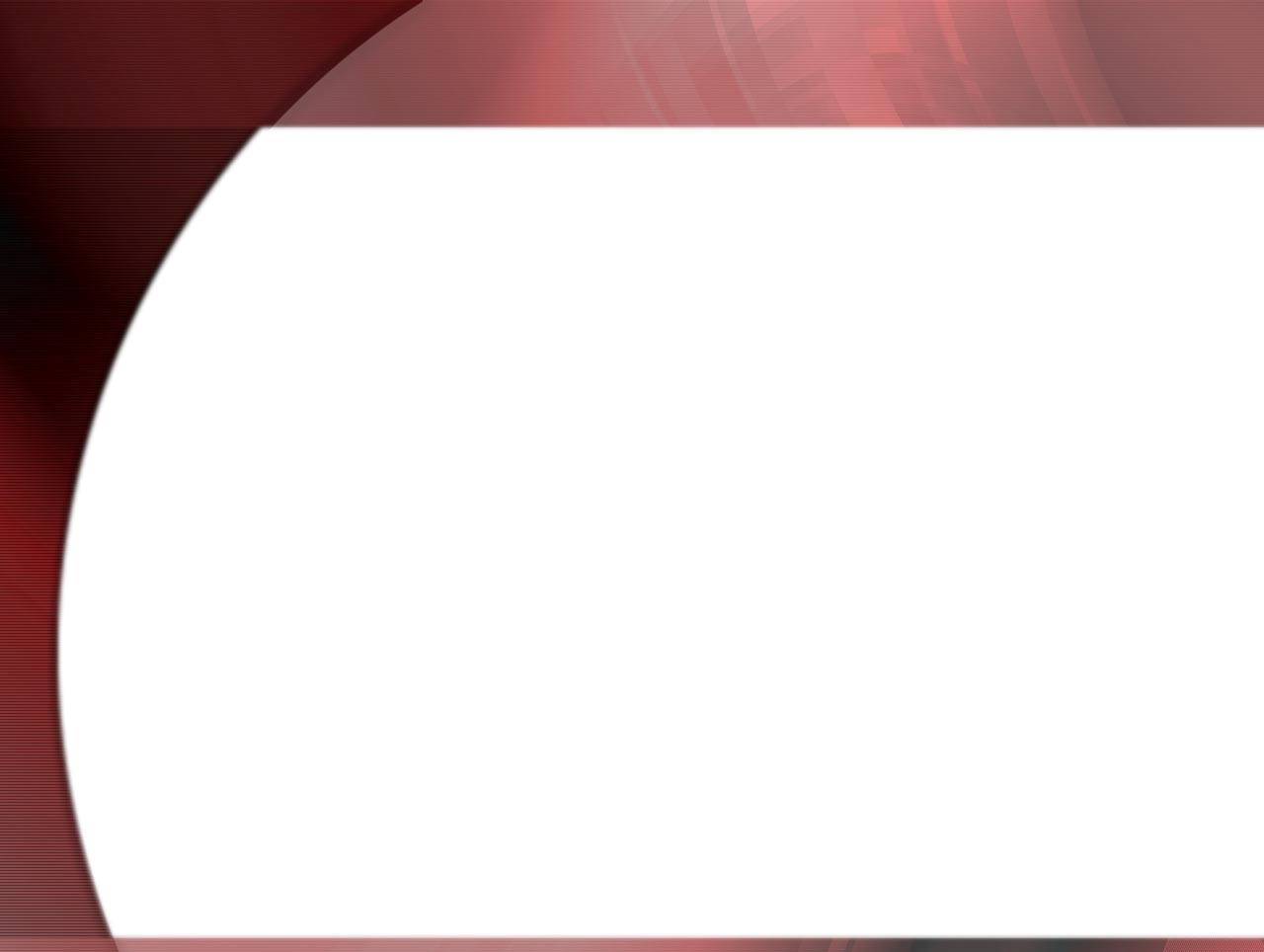 Методические мероприятия на базе МБДОУ «Детский сад №455»г.о.Самара
Круглый стол «Современные подходы к реализации проектной деятельности ДОУ» – 31 января 2020г.
Педагогическая карусель «Формирование представлений о профессиях взрослых в условиях совместной деятельности» - 22 апреля 2020г.
Встречи творческой группы проектной площадки
Предметно - пространственная 
развивающая среда
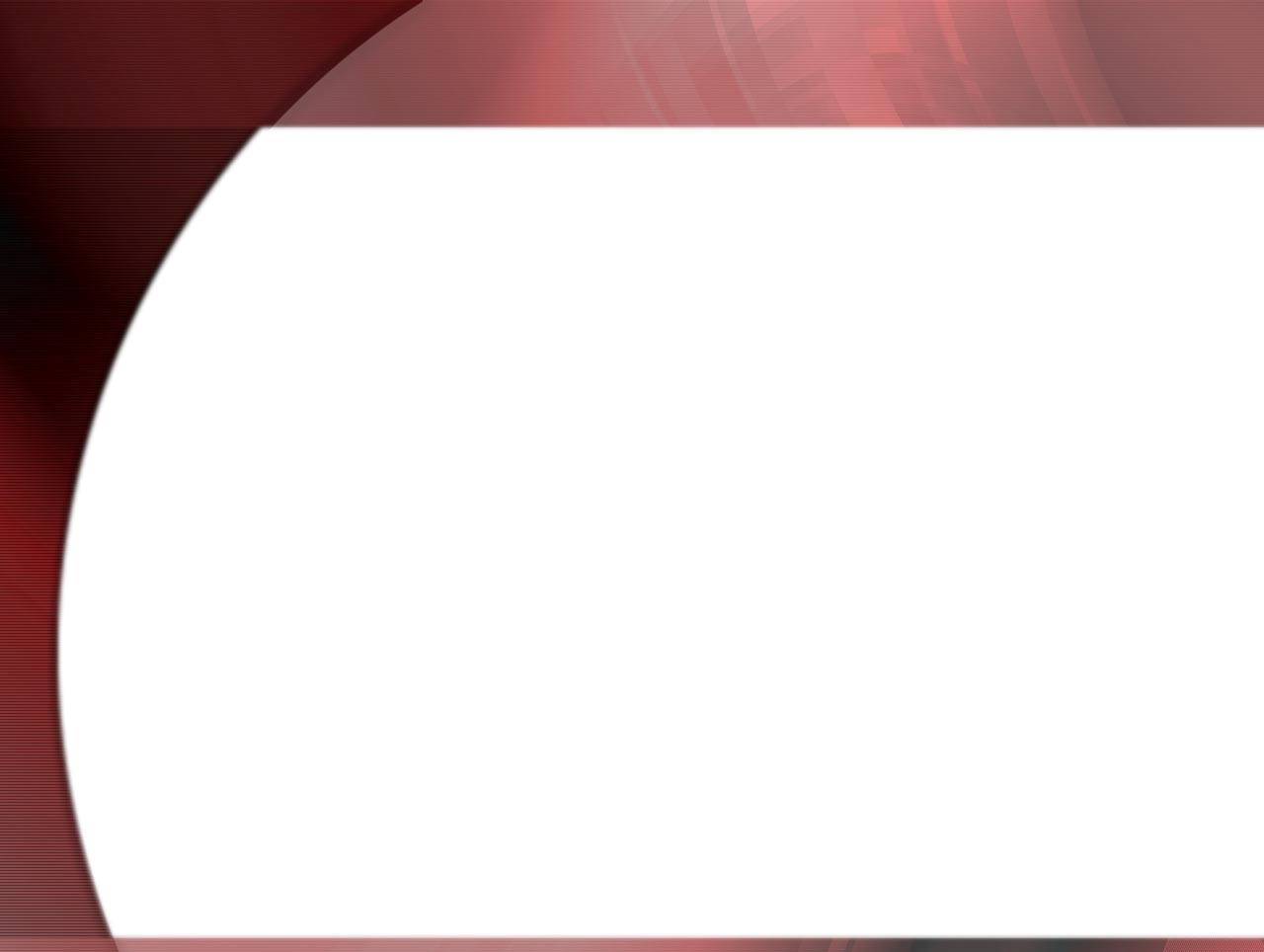 Для пополнения развивающей среды было дополнительно приобретено и изготовлено: 

Интерактивная доска
Куклы по профессиям
Машины
Разнообразные конструкторы
Дидактические игры
Методическая и художественная литература
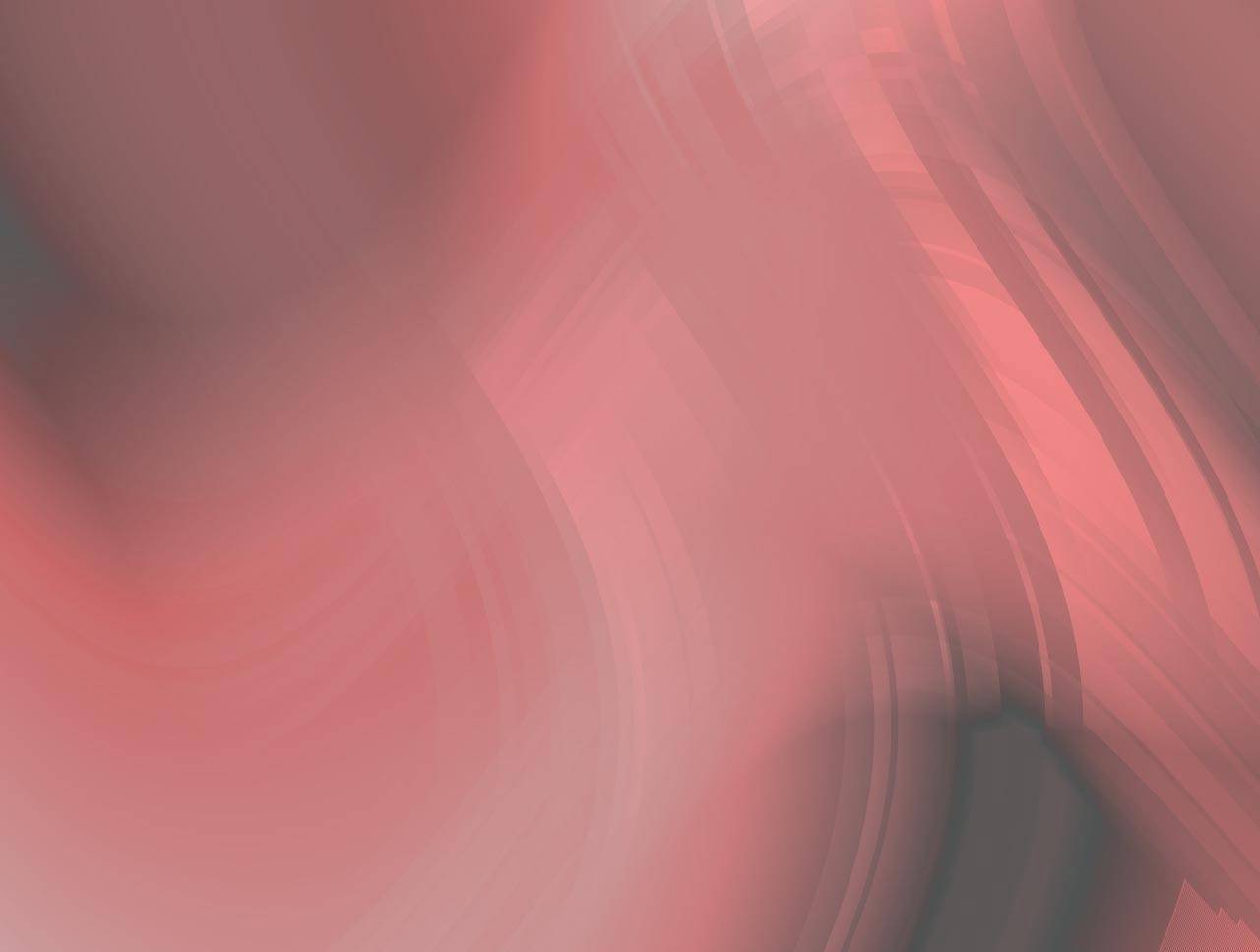 Готовы поделиться своим опытом
-Официальный сайт МБДОУ «Детский сад№455»г.о.Самара – https://ds455.ru/